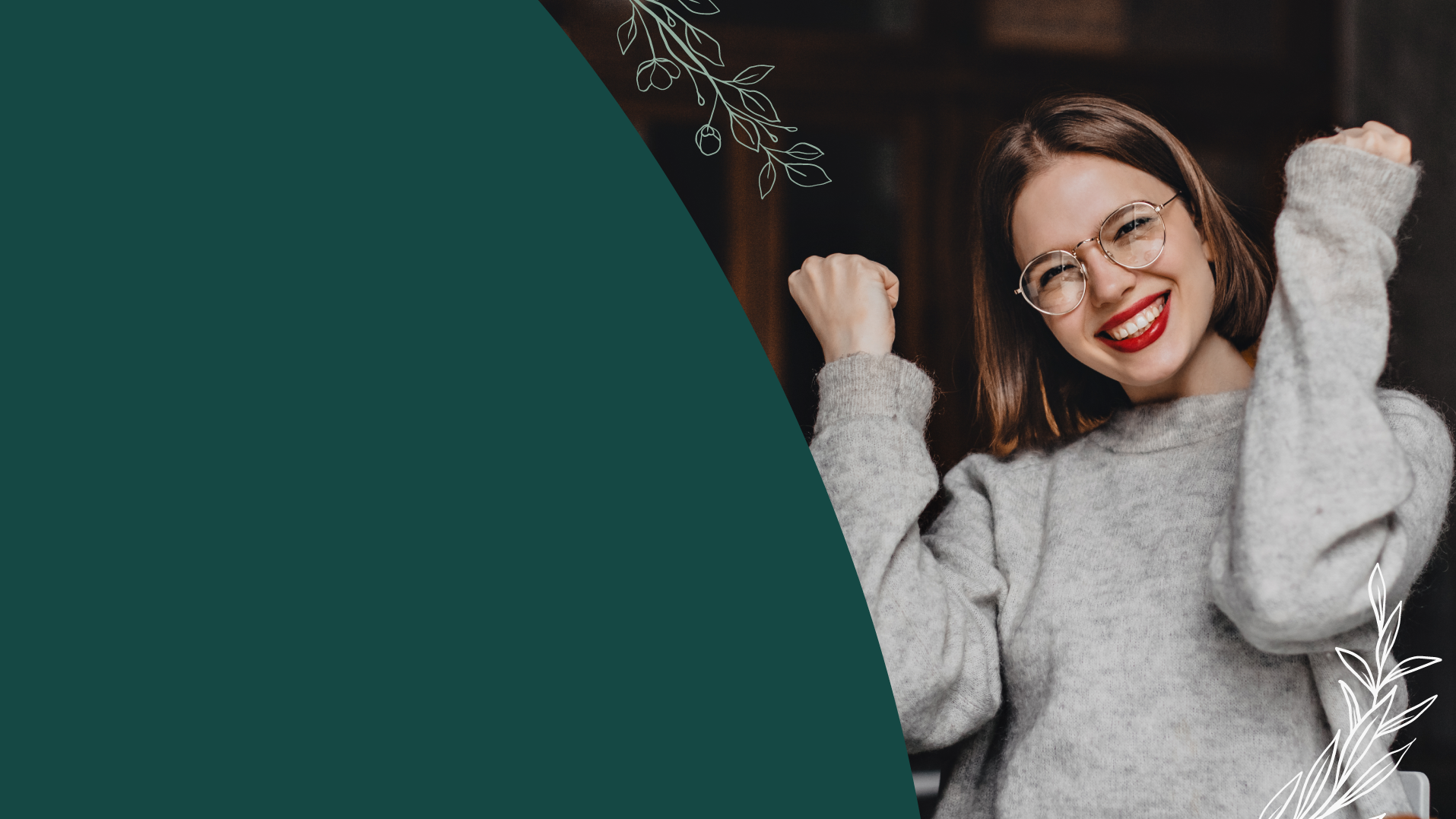 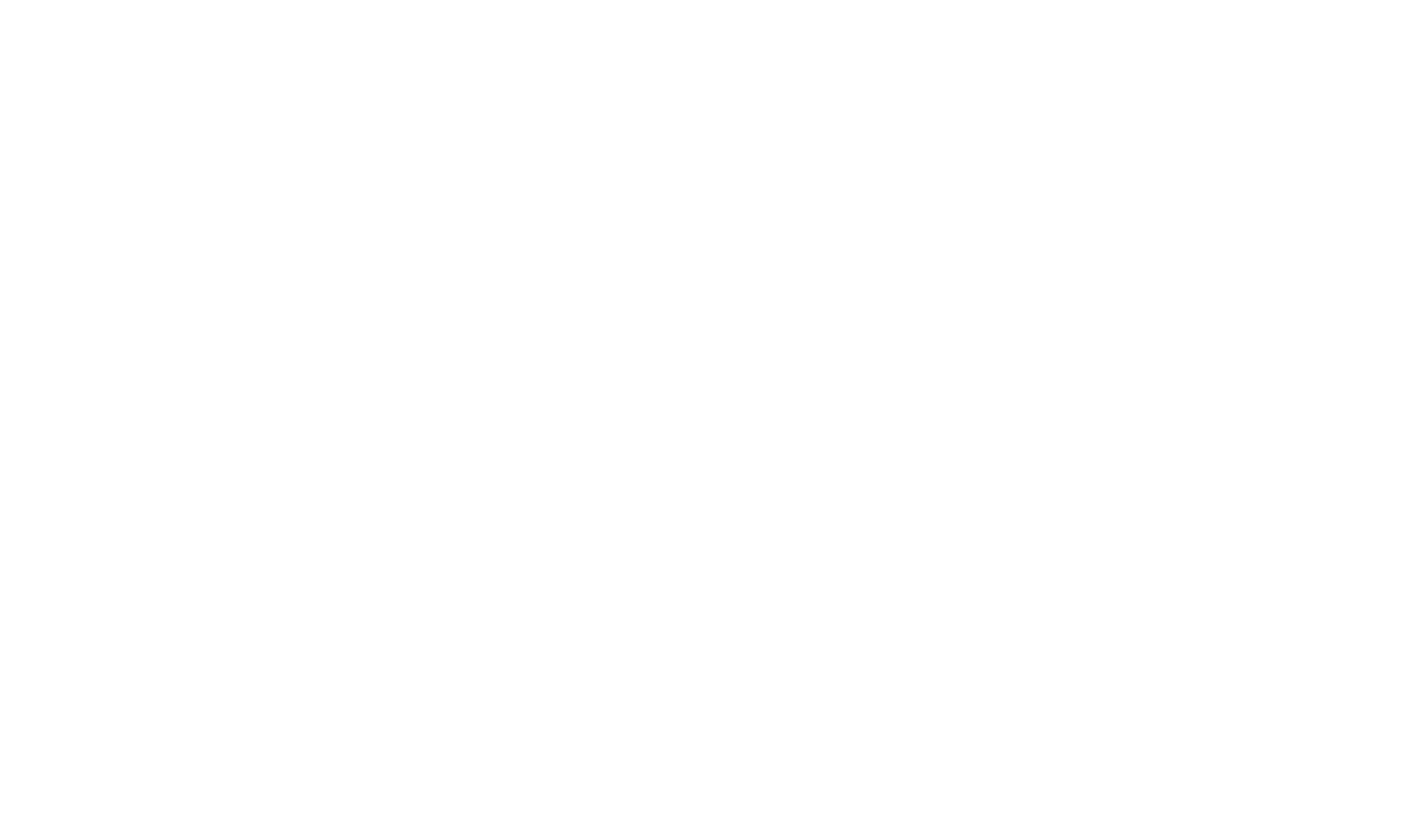 LOS 5 PILARES PARA MAXIMIZAR TUS GANANCIAS
SEMANA 9
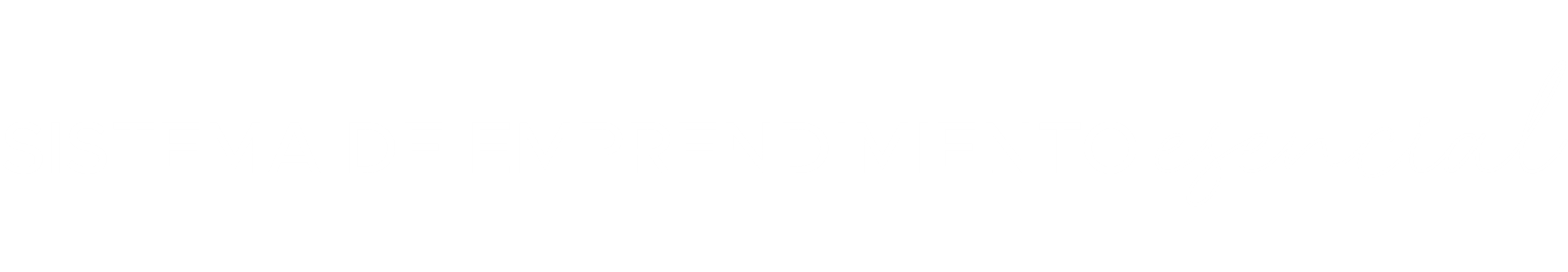 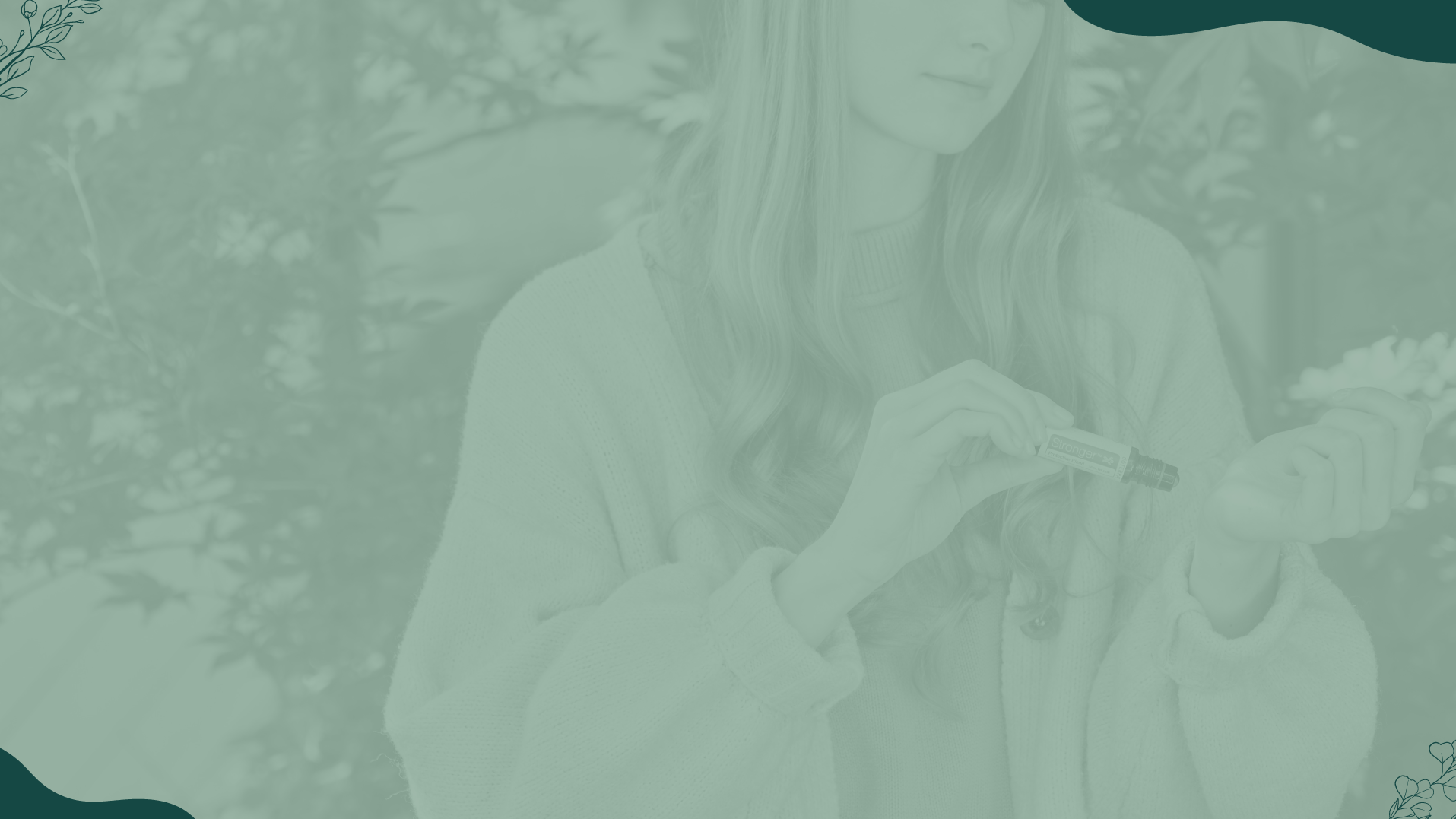 Los 5 pilares para maximizar tus ganancias
Plan de compensación y colocaciones básicas
Organización para ejecutar
Mindset correcto
Línea de tiempo de un CM y de un DI
PIPIA
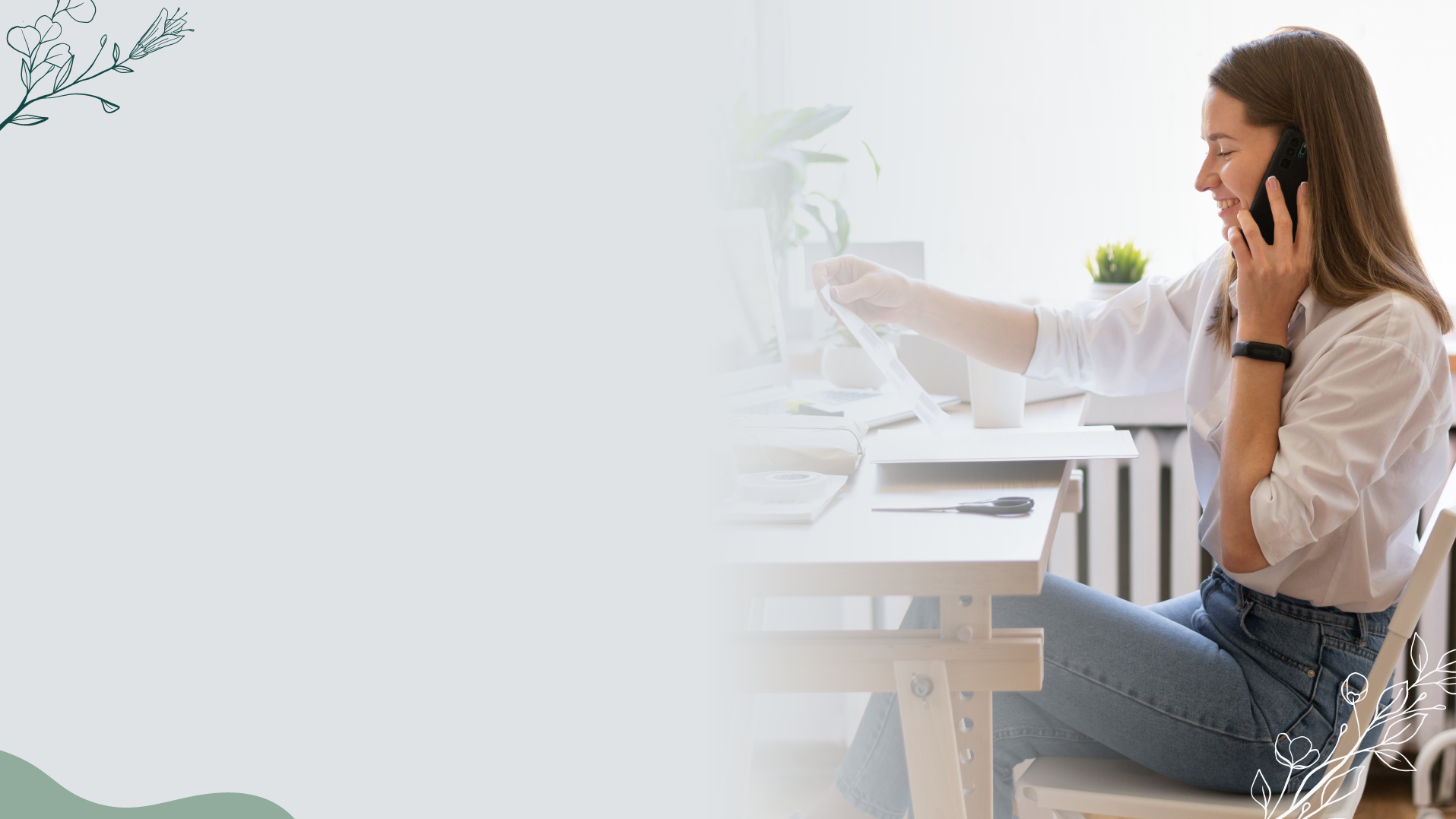 1
Entender y hacer las actividades correspondientes a
PIPIA
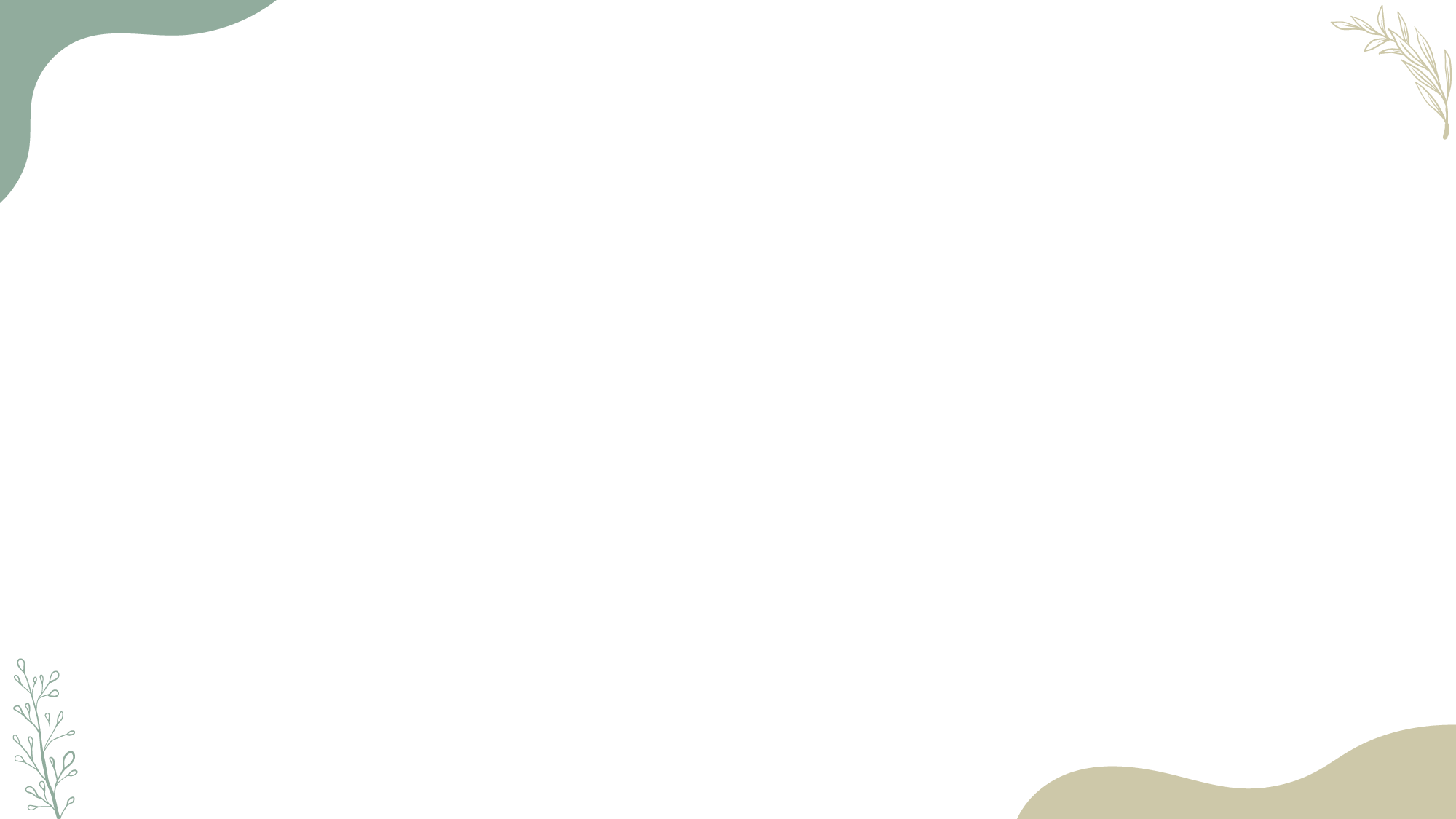 ENTENDER EL PIPIA
P: Preparar
Configurar sitio web y link de inscripción internacional.
Definir forma de pago de comisiones.
Descargar los teléfonos y correos de dōTERRA.     
Establecer metas monetarias para los próximos 3, 6 y 12 meses.
Determinar cuántas horas del día le voy a dedicar a dōTERRA.
Definir al cliente ideal. 
Escoger una red social para comunicar tu mensaje y publicar constantemente.
    (Instagram/Facebook)
Lista de nombres y puntuación.
   (empezar con 100)
Realizar el test Gallup de 34 fortalezas. (opcional)
Involucrar a tu pareja/persona de apoyo
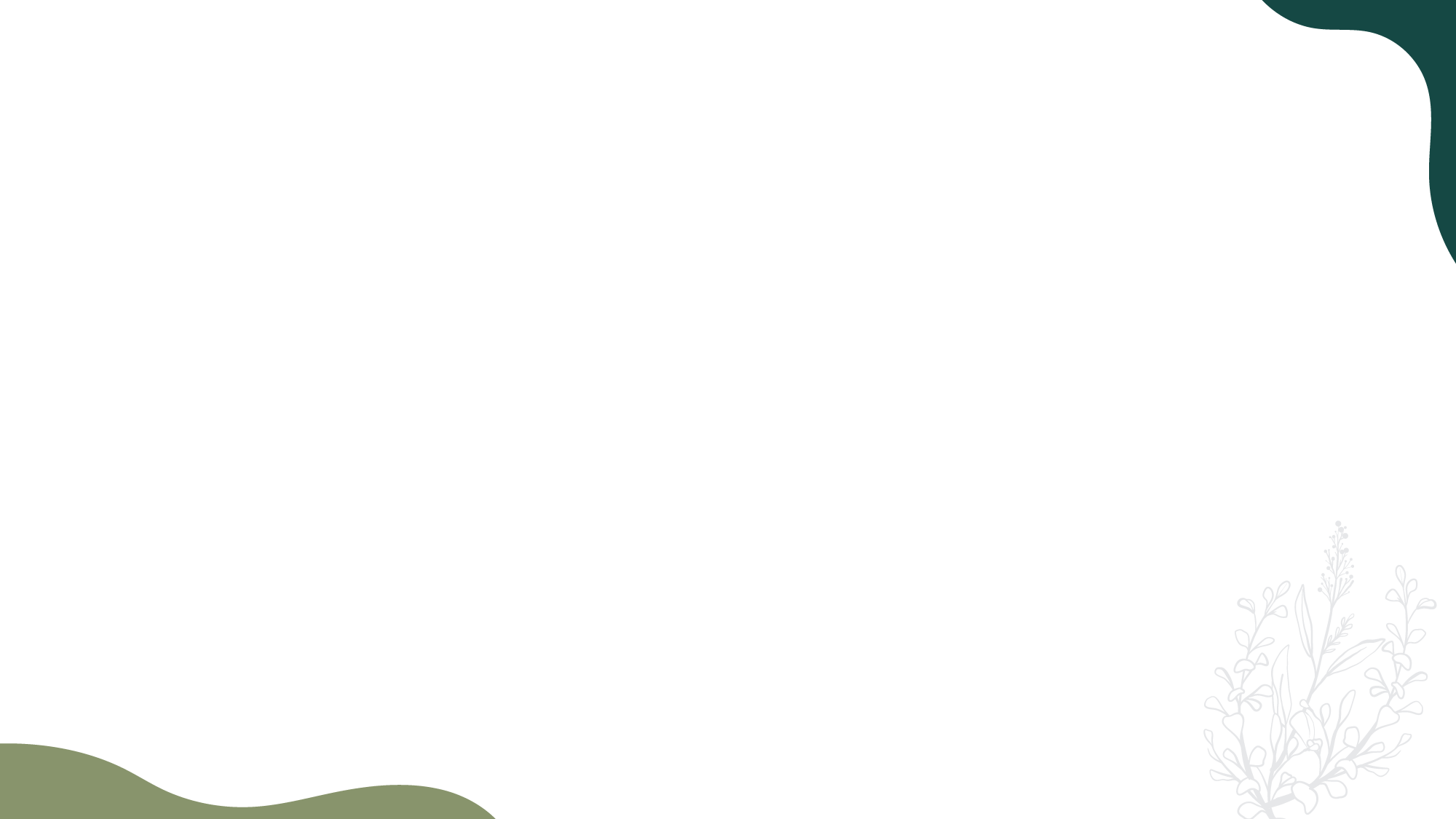 ENTENDER EL PIPIA
I: Invitar
Reactivar las relaciones de tu círculo (frío, tibio y caliente).
Escribir (y practicar) tu historia de producto y de negocio.
Redactar tu “Elevator Pitch” y practicarlo.
Calendarizar las “Power Hour” de la semana (1-2 horas al día)
Personalizar tu Google Sheet / Excel o Trello para hacer seguimiento.
Practicar cómo manejar objeciones.
Generar más contenido de valor en redes sociales.
Definir si quieres dar muestras y aprender la manera correcta de hacerlo.
Familiarizarte con las aplicaciones Calendary y Zoom.
Involucrar a tu pareja/persona de apoyo
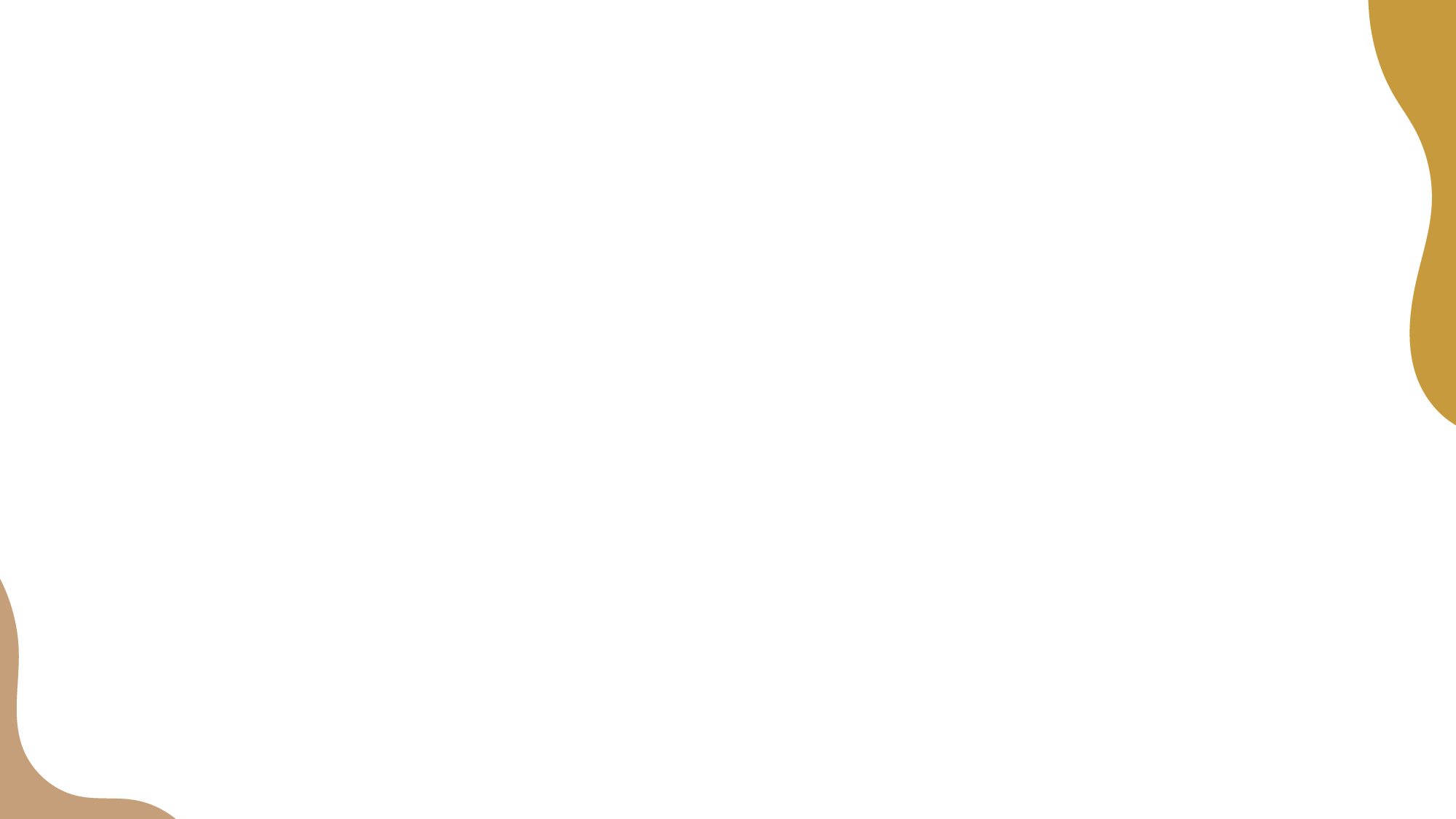 ENTENDER EL PIPIA
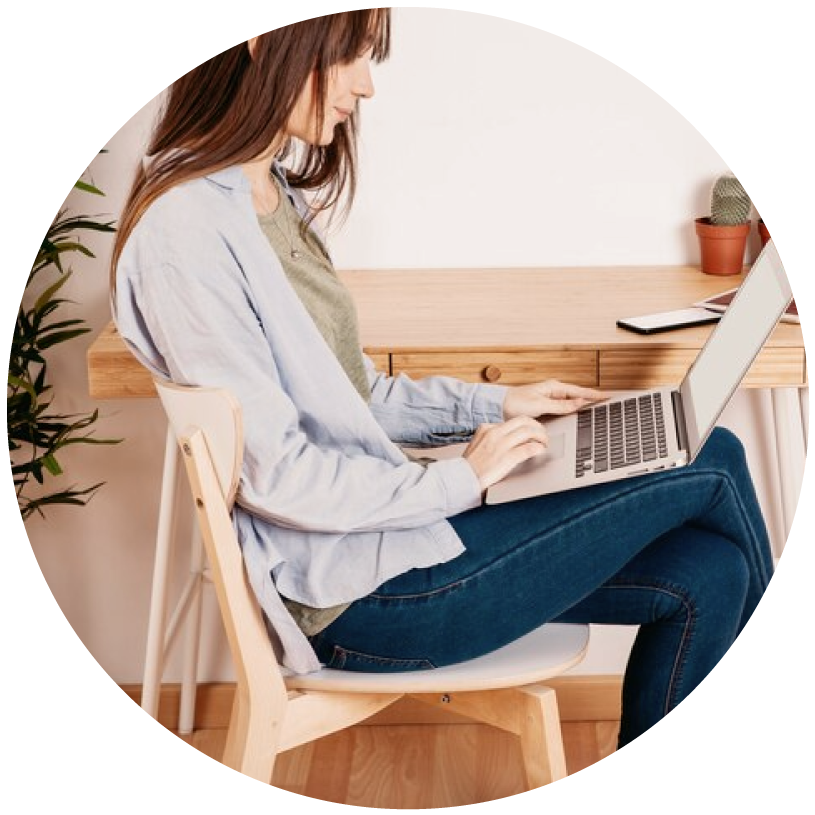 P: Presentar
Ver las clases Intro pre-grabadas y personalizarlas con tus propias palabras.
Definir tu testimonio más poderoso para la clase y practicarlo.
Descargar la presentación y ajustarla de acuerdo con tu mercado.
Definir días y horas para impartir clases (presenciales o por zoom).
Revisar el checklist de los implementos para dar una clase presencial y online.
Definir cuál será el regalo gancho para los futuros anfitriones y participantes de tus clases (opcional).
Involucrar a tu pareja/persona de apoyo
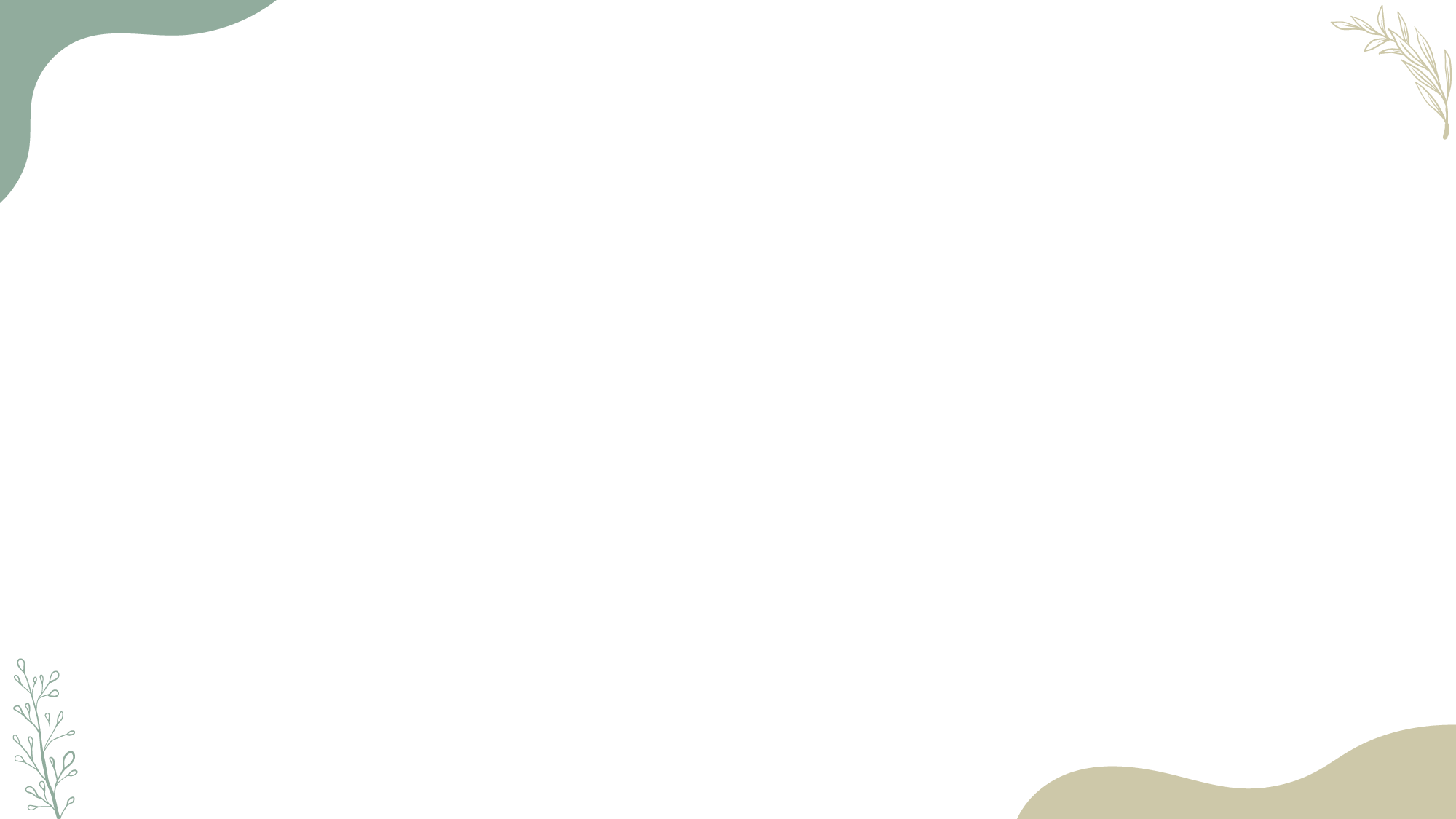 ENTENDER EL PIPIA
I: Inscribir
Ver las clases Intro pre-grabadas y personalizarlas con tus propias palabras.
Definir tu testimonio más poderoso para la clase y practicarlo.
Descargar la presentación y ajustarla de acuerdo con tu mercado.
Definir días y horas para impartir clases (presenciales o por zoom).
Revisar el checklist de los implementos para dar una clase presencial y online.
Definir cuál será el regalo gancho para los futuros anfitriones y participantes de tus clases (opcional).
Involucrar a tu pareja/persona de apoyo
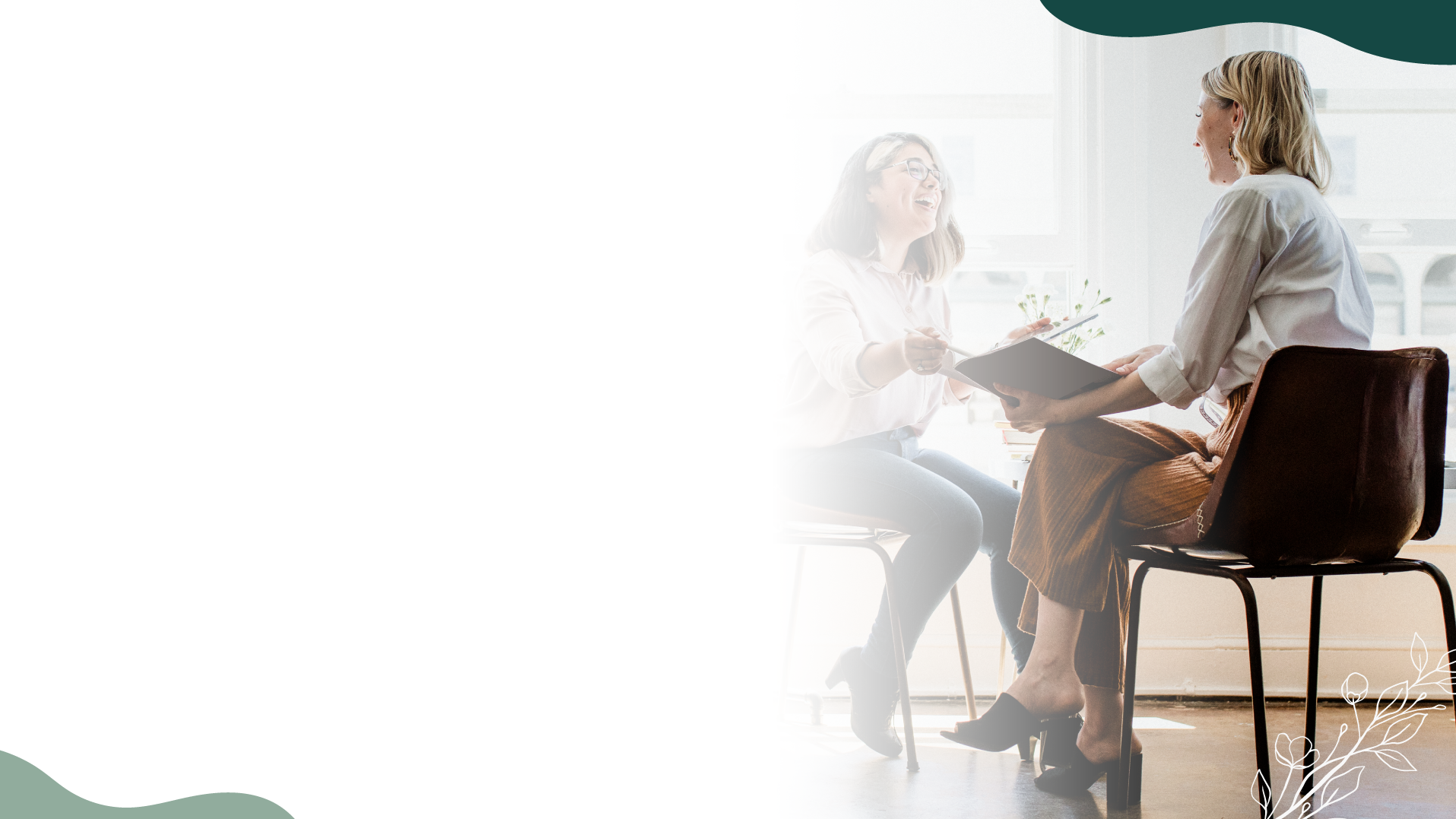 ENTENDER EL PIPIA
A: Apoyo
A Clientes Mayoristas y a Distribuidores Independientes.
Involucrar a tu pareja/persona de apoyo
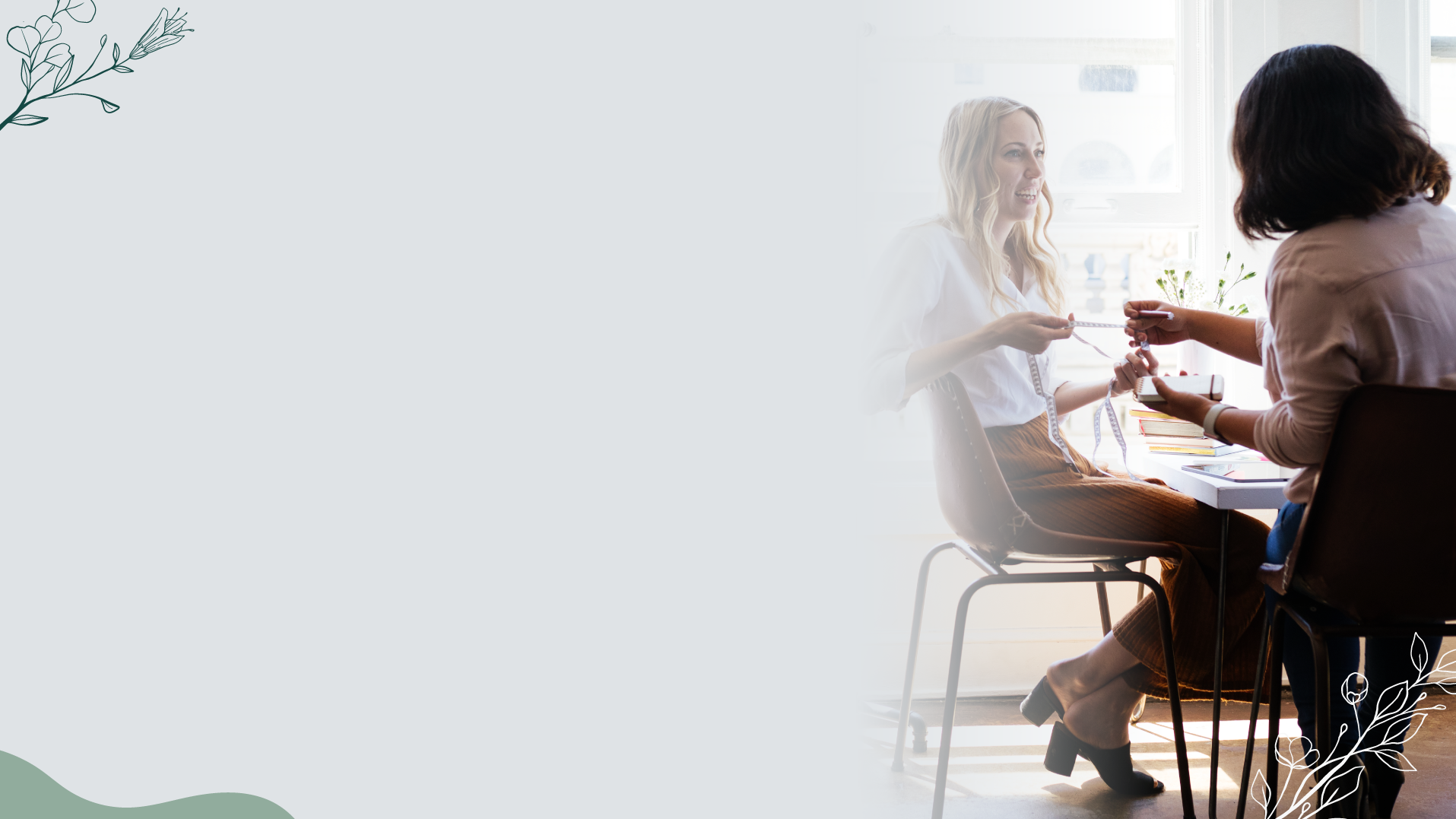 2
Entender la línea de tiempo del nuevo Cliente Mayorista y Distribuidor Independiente
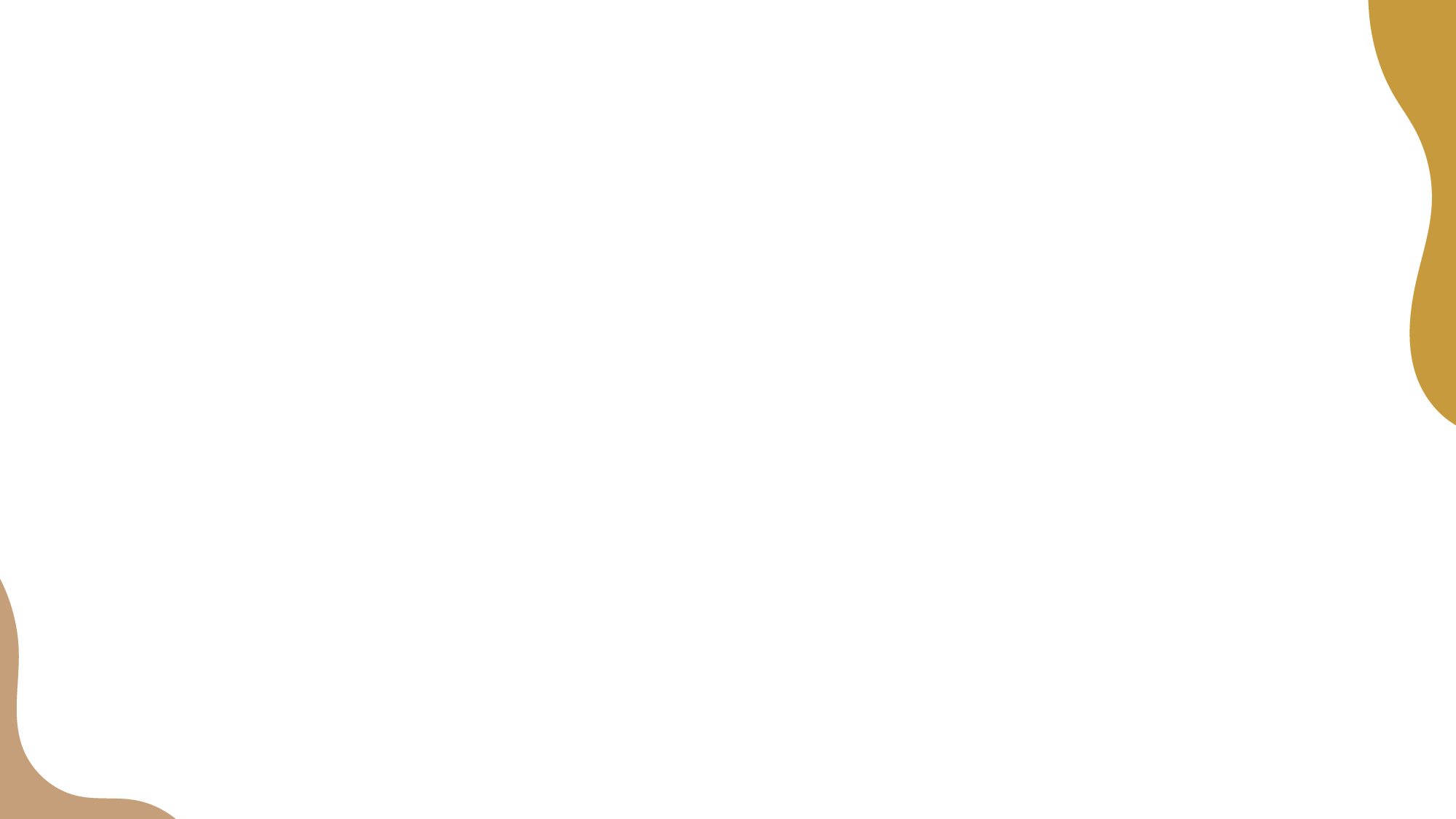 LÍNEA DE TIEMPO DEL NUEVO MIEMBRO
Consulta de bienestar personalizada
Conéctalo a la comunidad educativa
Apoyo continuo
Inscripción
Colocar al nuevo miembro
i
i
5
1
i
3
i
9
e
7
Correo de bienvenida
Open box
Invitación al negocio
Correo post consulta
e
e
8
4
2
i
6
i
e
i
equipo
individual
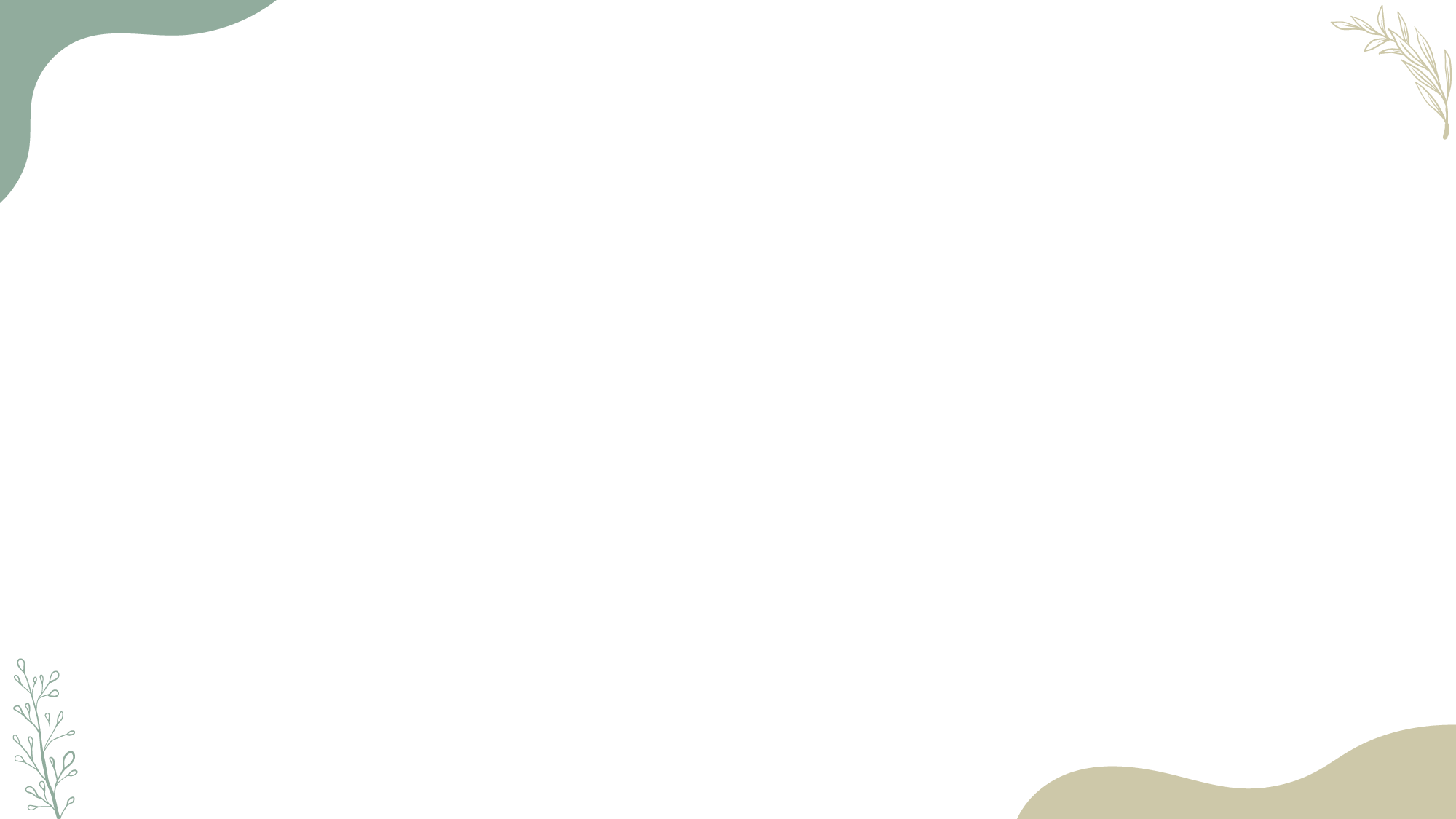 LÍNEA DE TIEMPO DEL NUEVO DISTRIBUIDOR
Entrenamiento 
ITN
Correo post 
“llamada
 pre-inducción”
Formulario
 filtro
Clase de negocio o foro de chat de negocio
e
7
5
i
3
e
1
i
Clase plan de compensación
Llamada 
pre-inducción
Clase
introducción
pre-grabada
i
e
e
6
2
4
e
i
equipo
individual
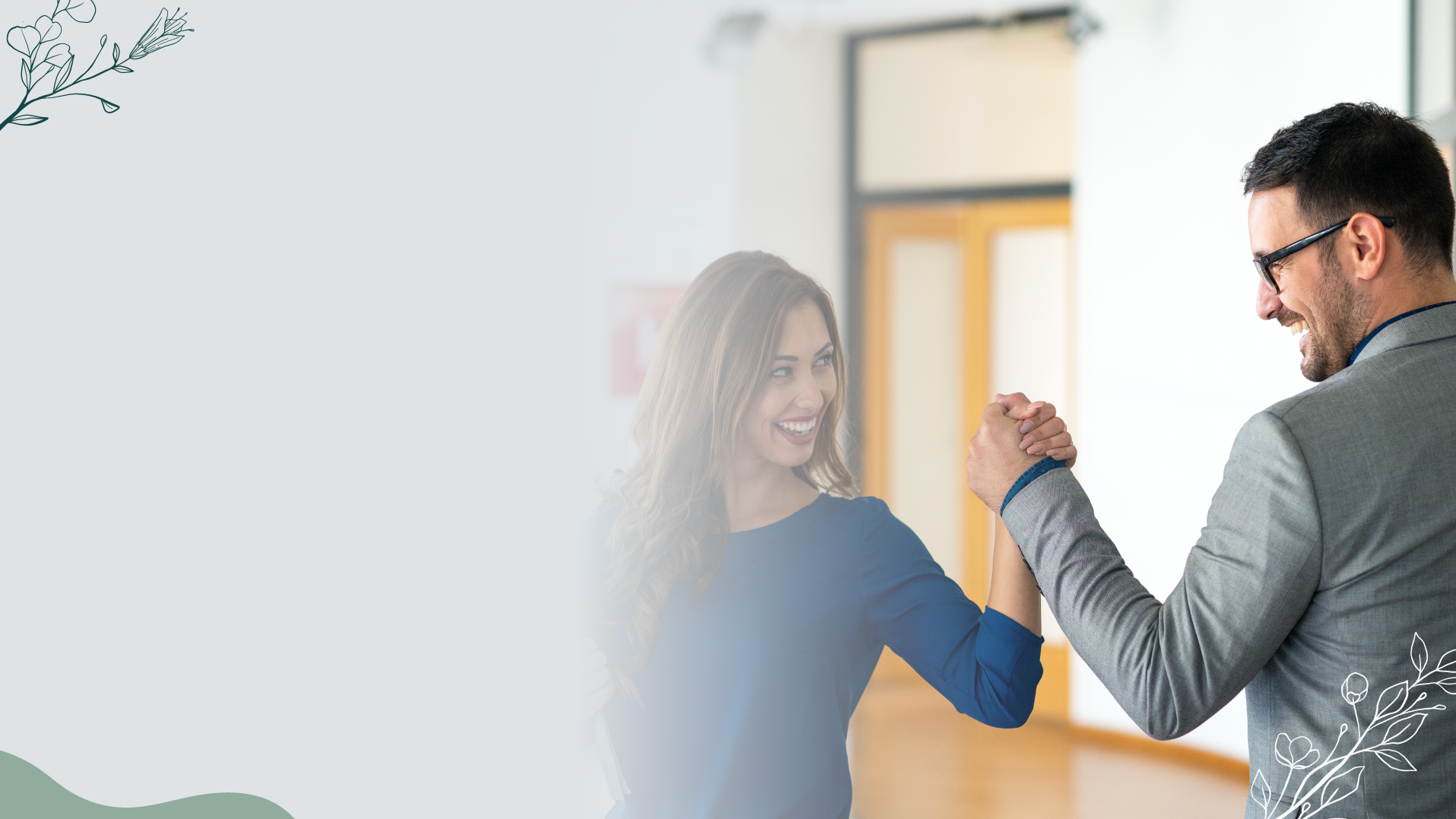 3
Entender la nomenclatura, el plan de compensación y las colocaciones básicas.
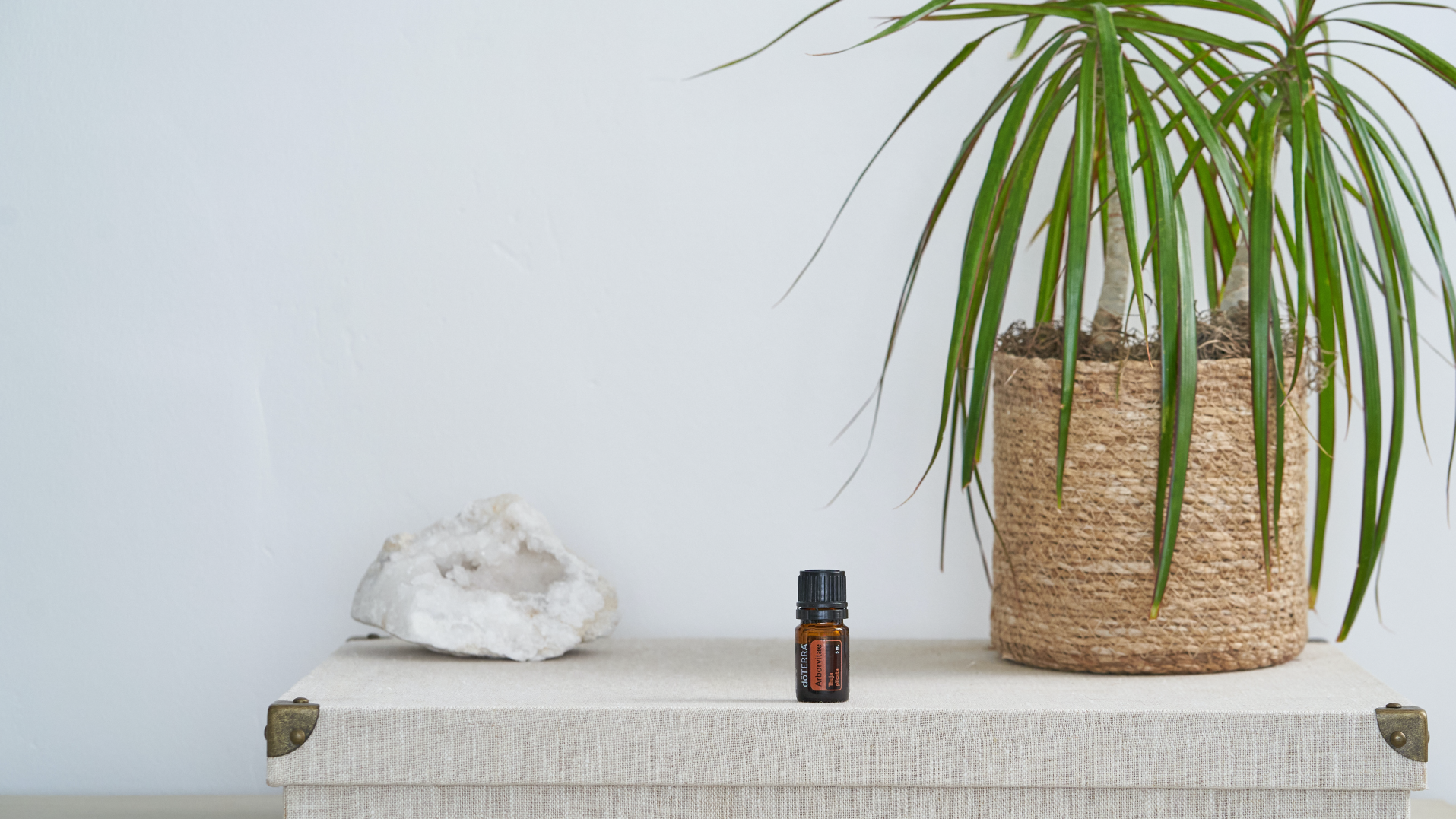 Las comisiones de los próximos bonos, se calculan con base en los PVs y se pagan en la moneda local (si es mercado abierto) o en dólares (si es mercado cerrado)
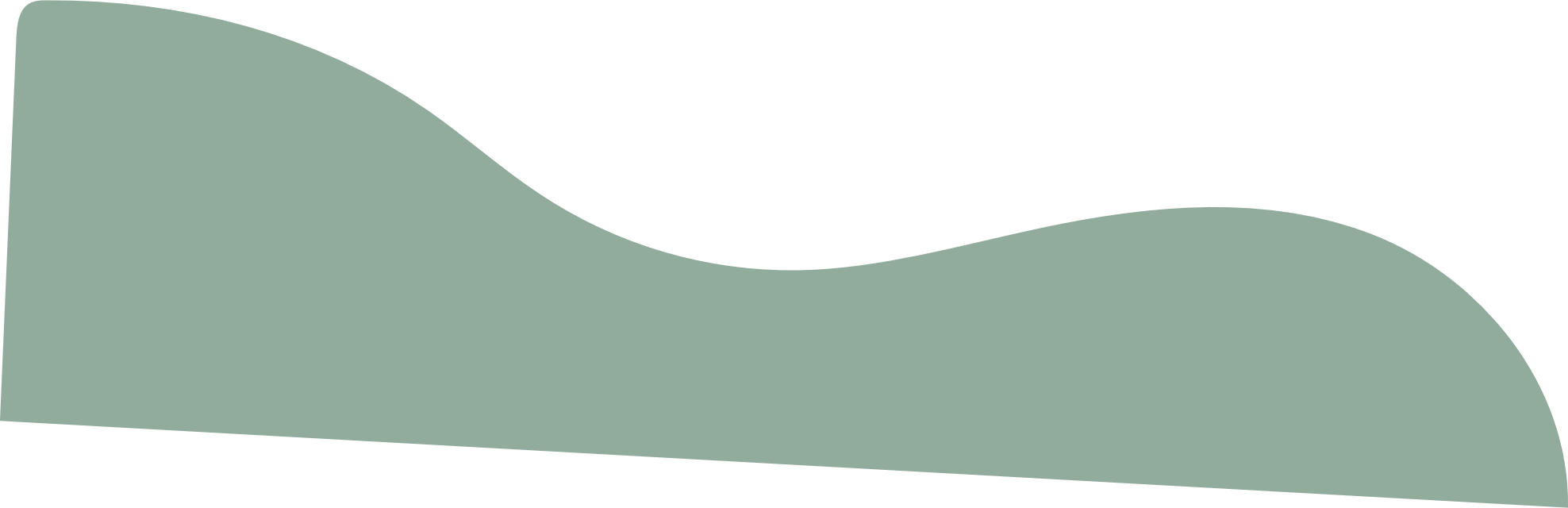 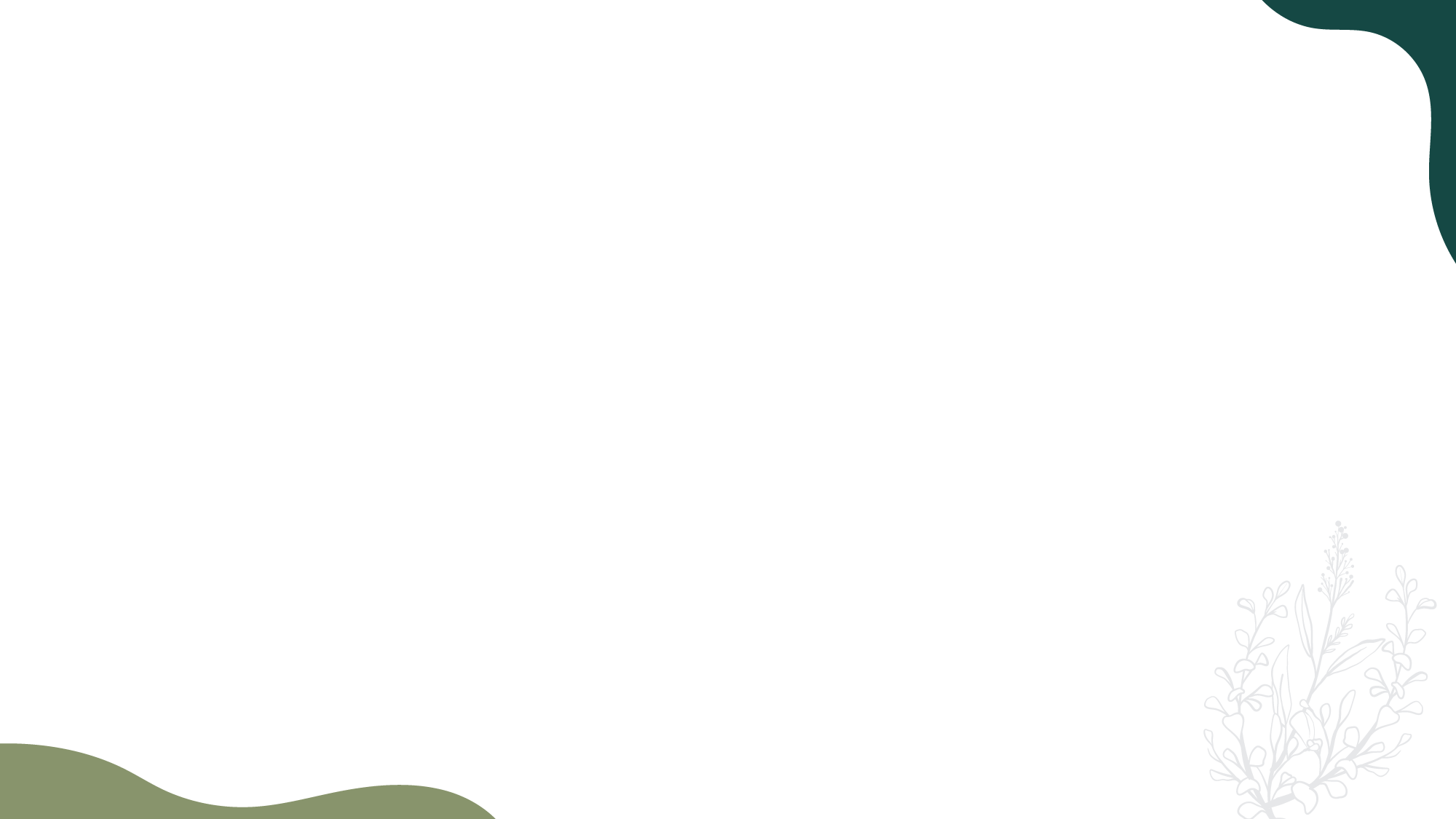 Bono de inicio rápido
Porcentaje de los PV comprados por el nuevo miembro durante sus primeros 60 días continuos del inscrito.



                                                 

    
           A                               B                               C                               D
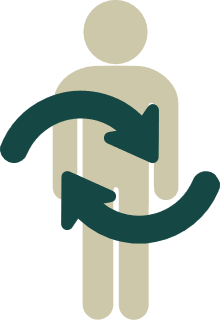 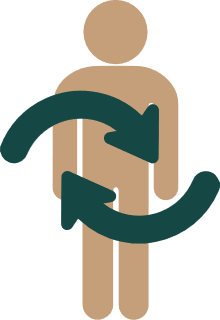 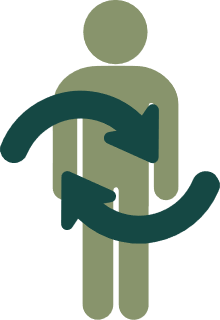 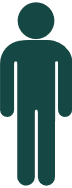 Nivel de
Enrolamiento 2
10%
Nivel de
Enrolamiento 1
20%
Nivel de
Enrolamiento 3
5%
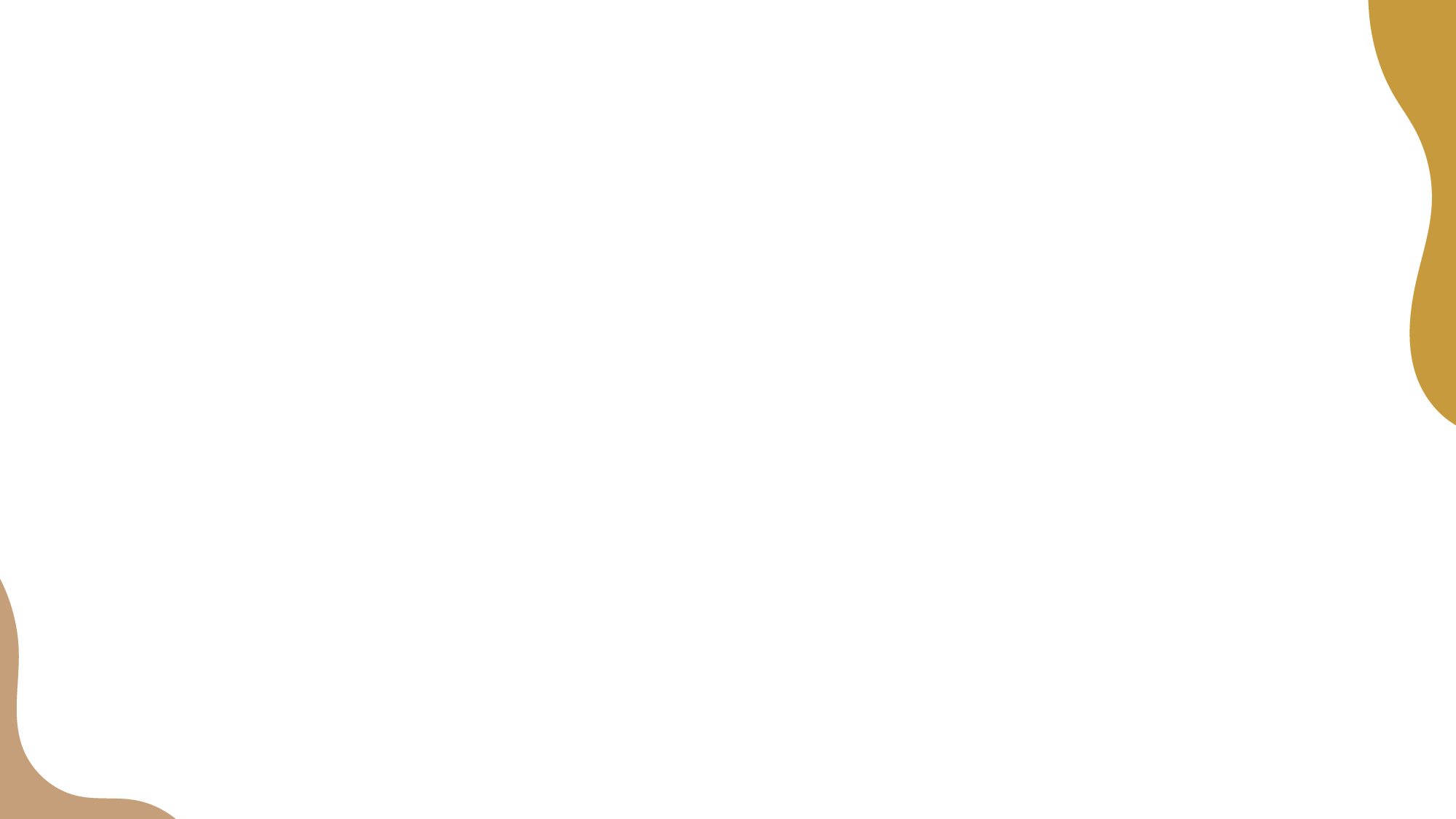 Bono del Poder 3
CONDICIONES
Los miembros calificantes deben realizar compras mensuales de +100 PV en el LRP.

La suma del VE (Volumen de equipo) debe ser mínimo 600 PV.
ACLARATORIA
Este bono se construye con personas inscritas o no por ti.

Para ganarlo, todas las condiciones deben cumplirse en el mismo mes.
Puedes ganar este bono en 3 niveles
$50, $250 ó $1,500
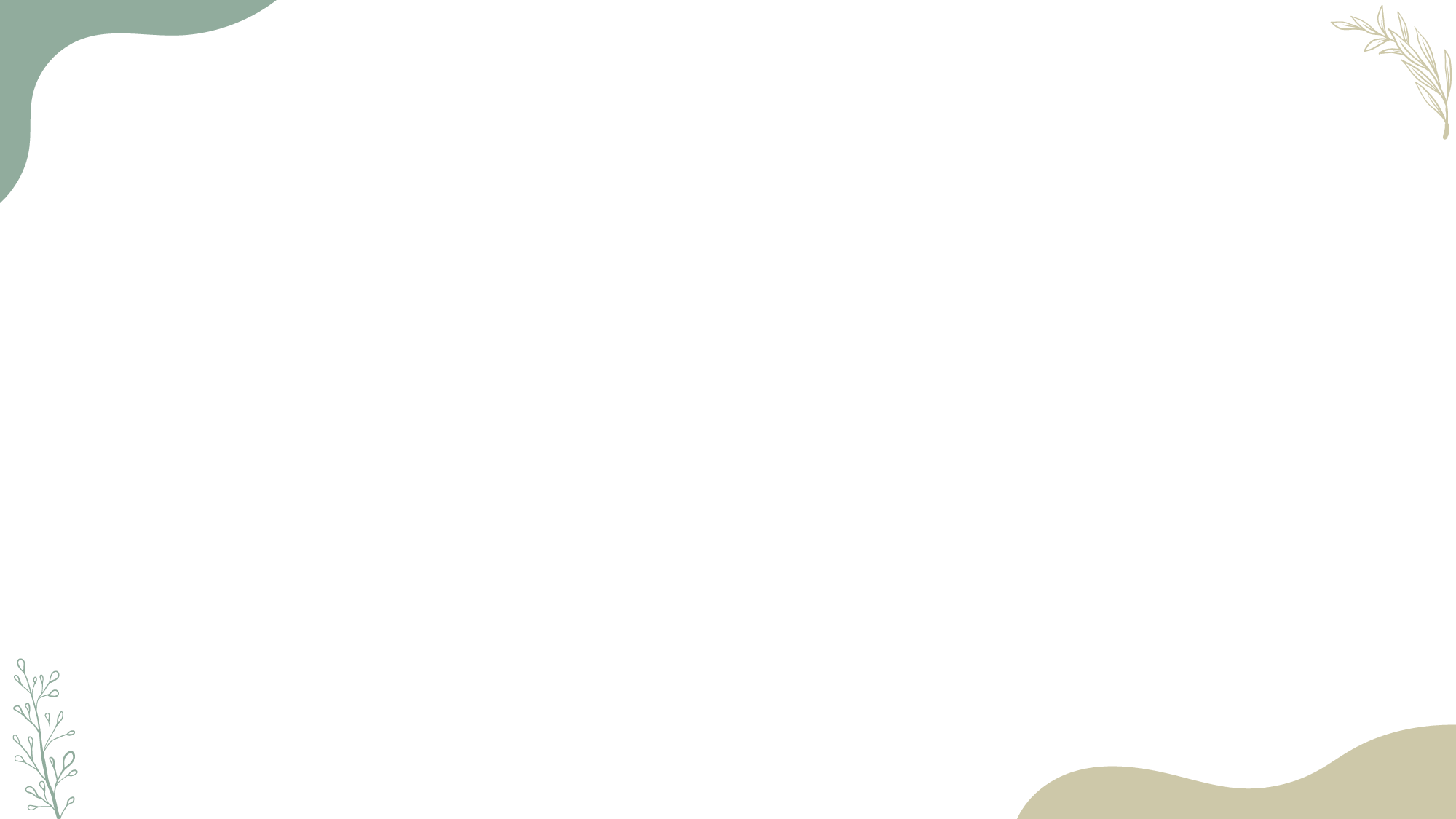 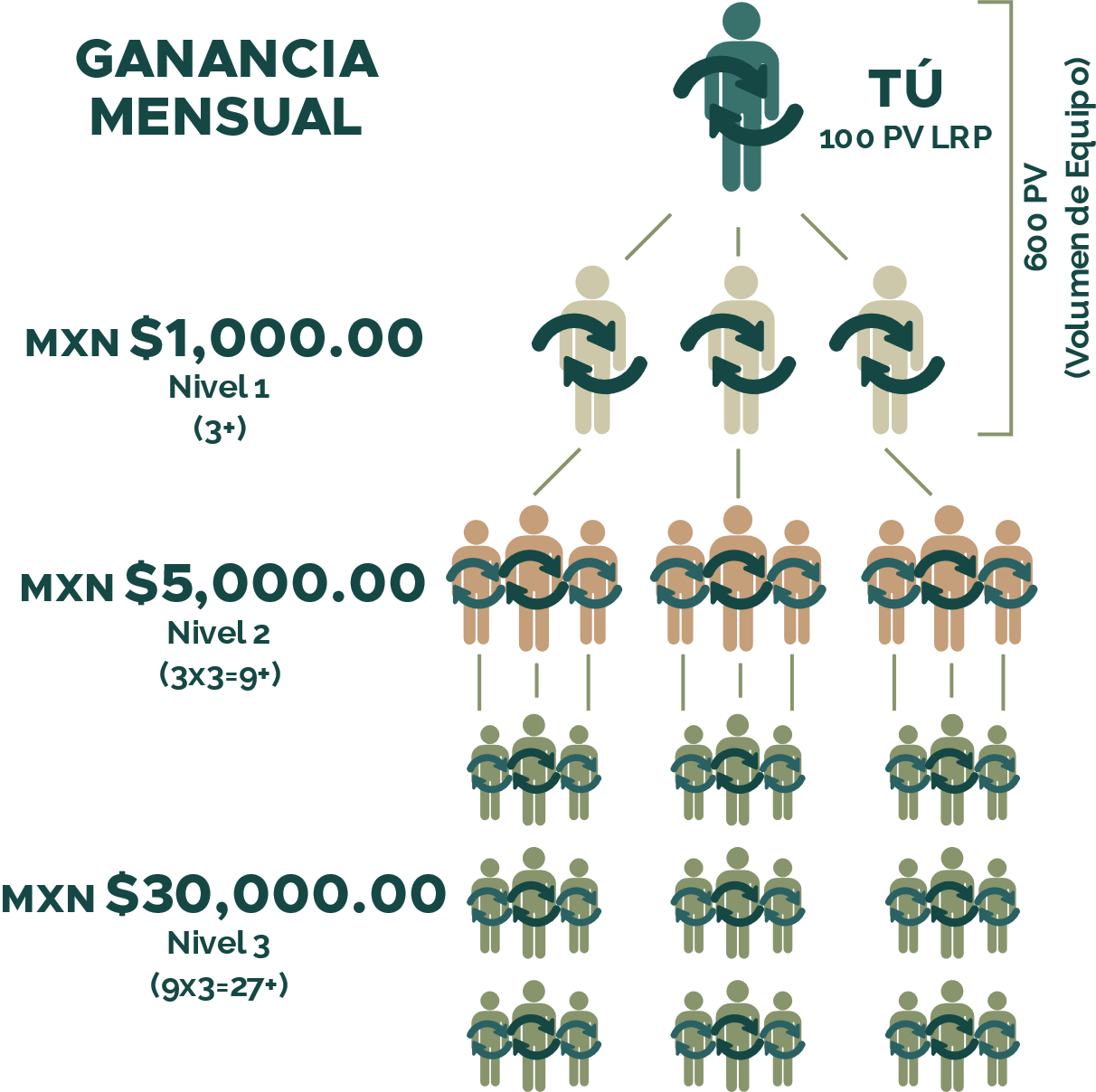 Bono del Poder 3
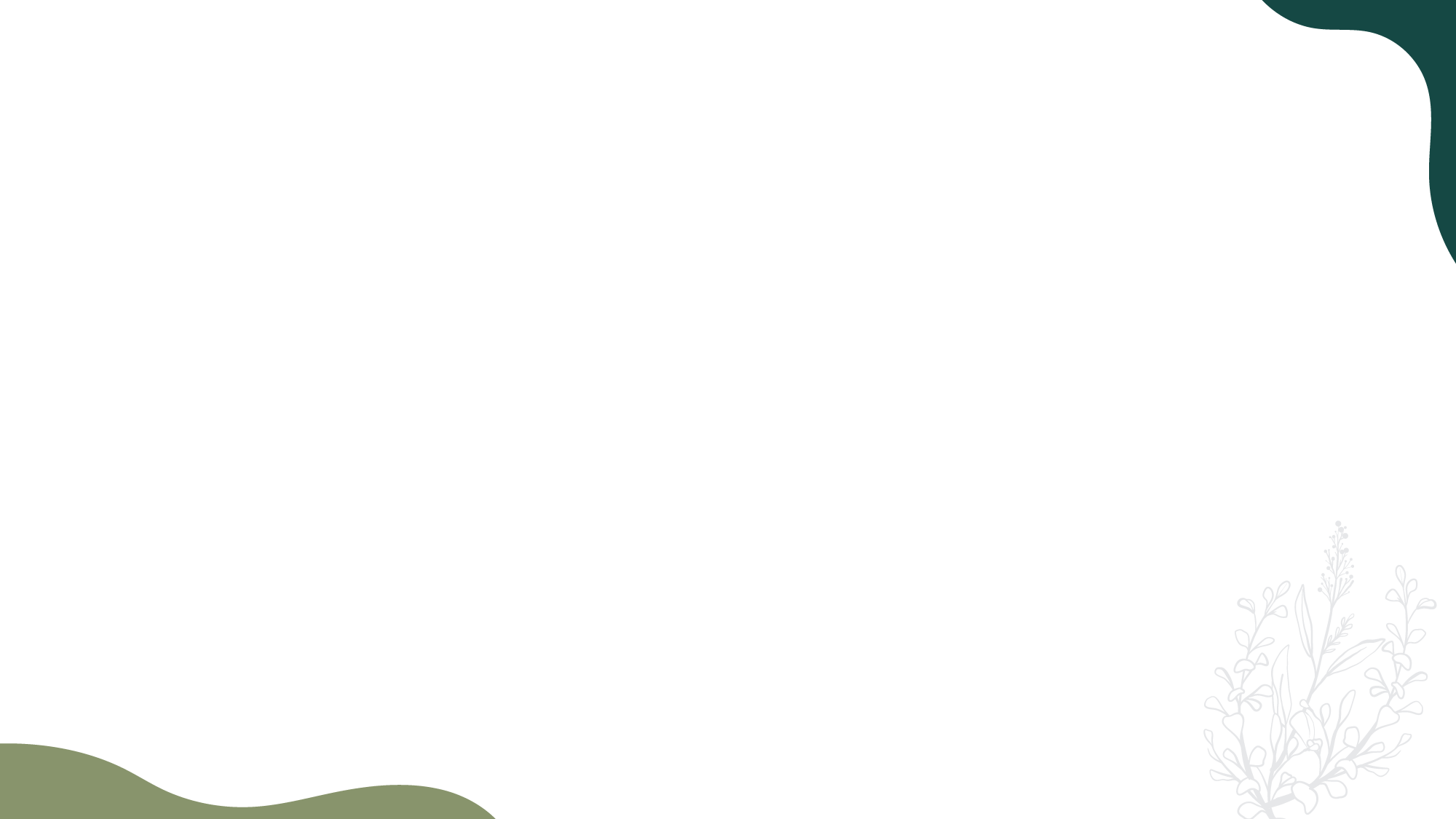 Bono Uninivel
Para poder recibir este bono, requieres mantener y procesar una Plantilla LRP con 100 PV o más. Así recibirás un pago que alcanza hasta 7 niveles con un porcentaje de cada nivel. Esto se comprime dinámicamente hacia arriba saltando a los DI que no califican para recibirlo.
3
9
27
81
243
729
2187
2%
3%
5%
5%
6%
6%
7%
Nivel 1
Nivel 2
Nivel 3
Nivel 4
Nivel 5
Nivel 6
Nivel 7
Rango Elite cobra hasta este nivel
Rango Premier cobra hasta este nivel
Rango Plata y superior cobra hasta este nivel
Niveles en tu organización
% Pagando sobre el VO mensual
# de personas
Basado en órdenes de 150 PV
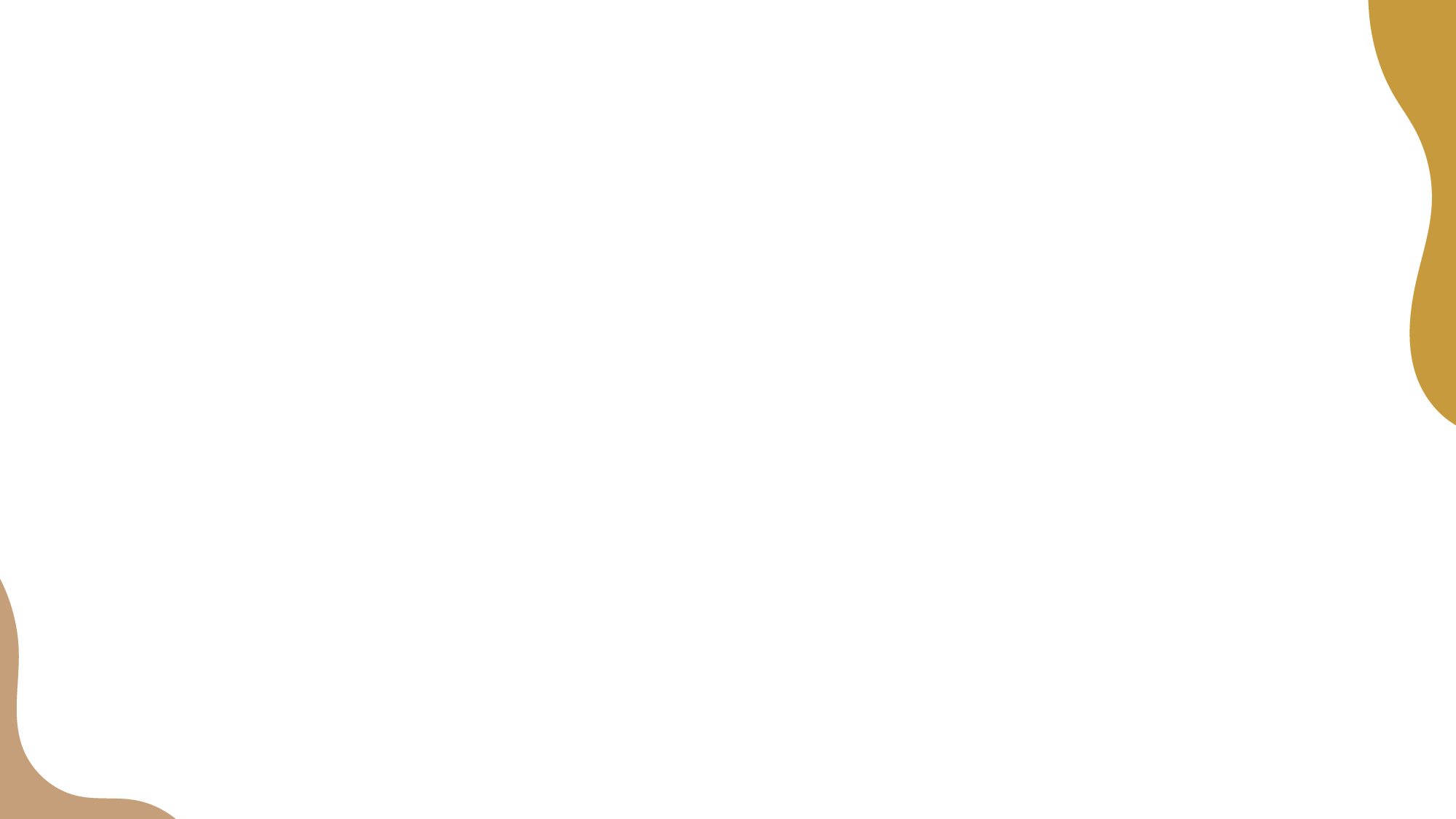 Bono por Liderazgo
dōTERRA extrae 7,25% de sus ventas
globales y las divide entre sus Distribuidores Independientes.
Premiers
Platas
Oros
1.25%
Diamantes
D. Azules 
D. Presidenciales
4%
Platas 
Oros
Platinos 
2%
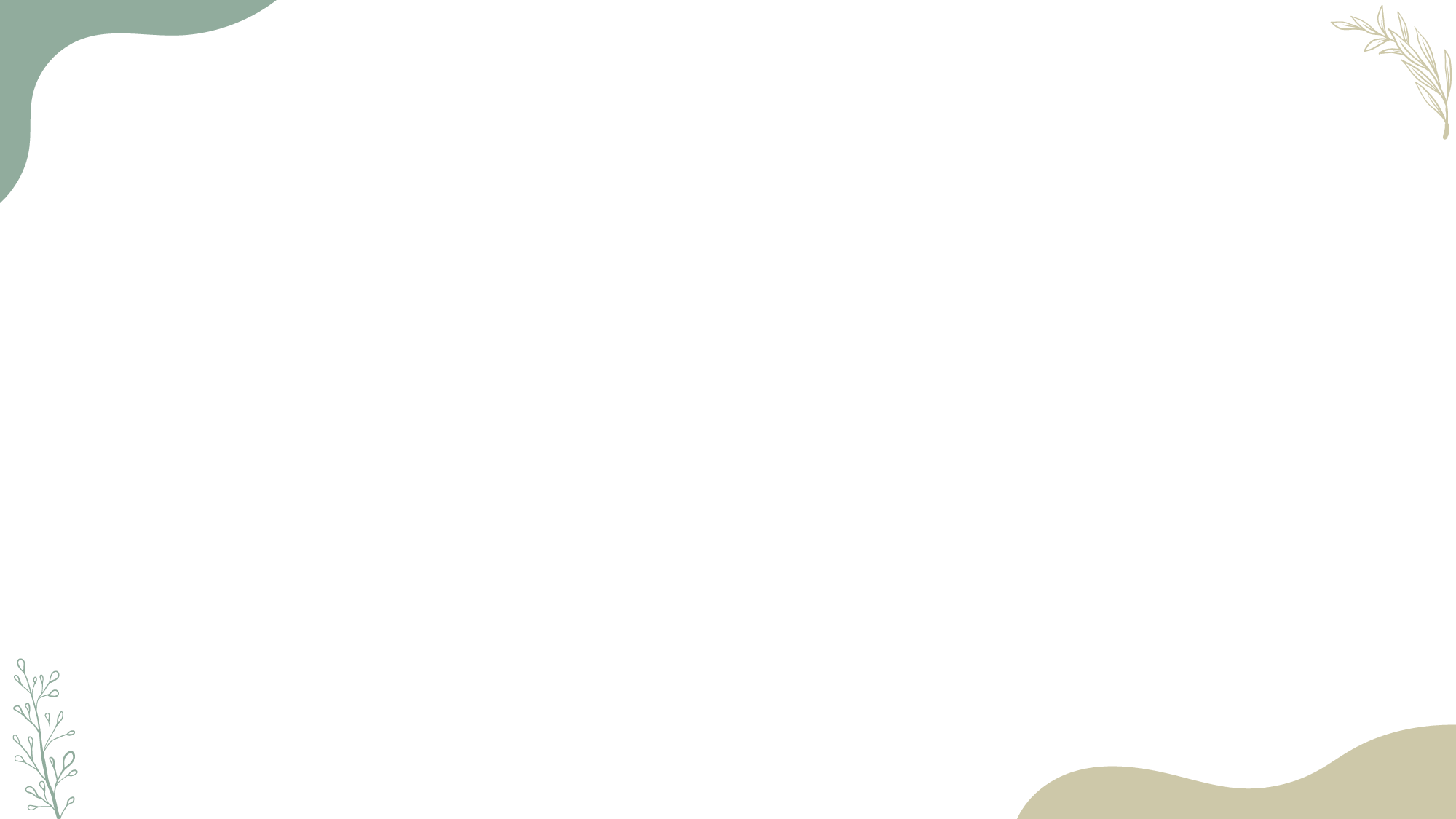 Bono de fundadores
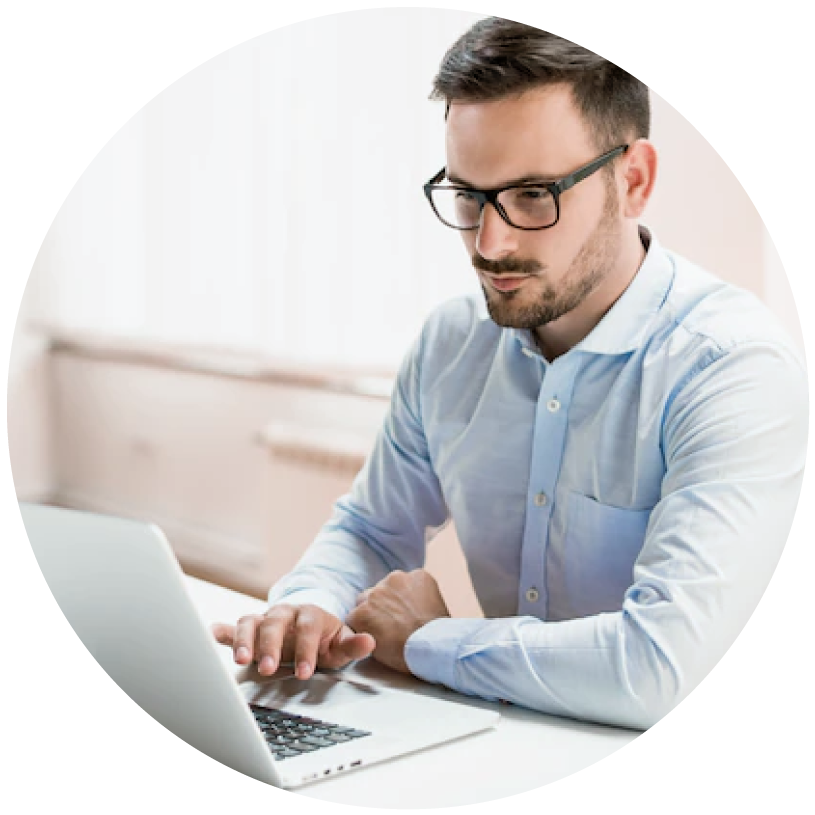 de determinado mercado abierto, 
se divide entre 25 fundadores.

CONDICIONES
El distribuidor debe alcanzar el rango ORO.
El 85% del volumen de ventas debe darse en ese mercado.
Toman una posición las PRIMERAS 25 personas
   en cumplir las condiciones.
El 1% de las ganancias anuales
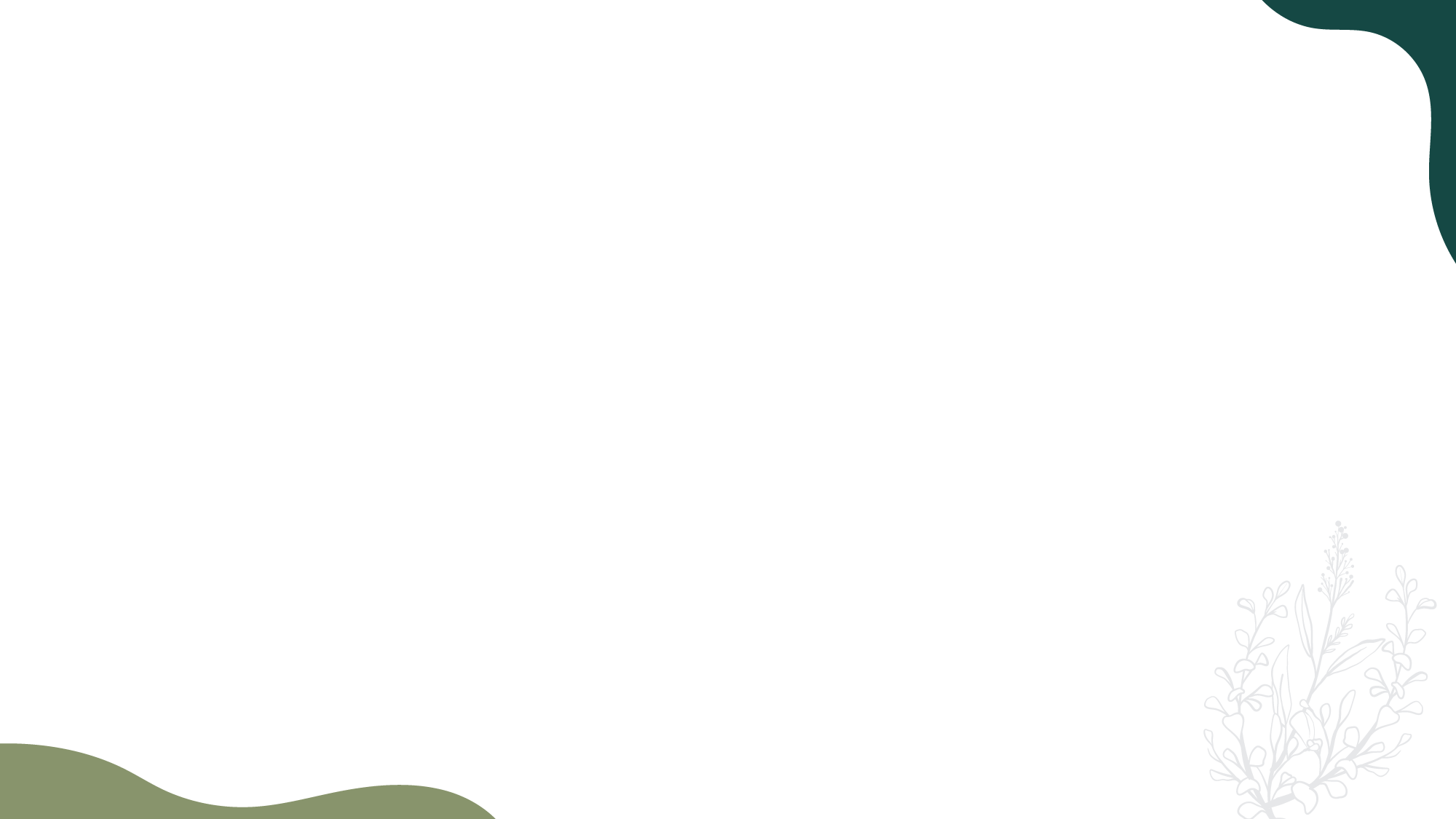 Oportunidades de ingresos.
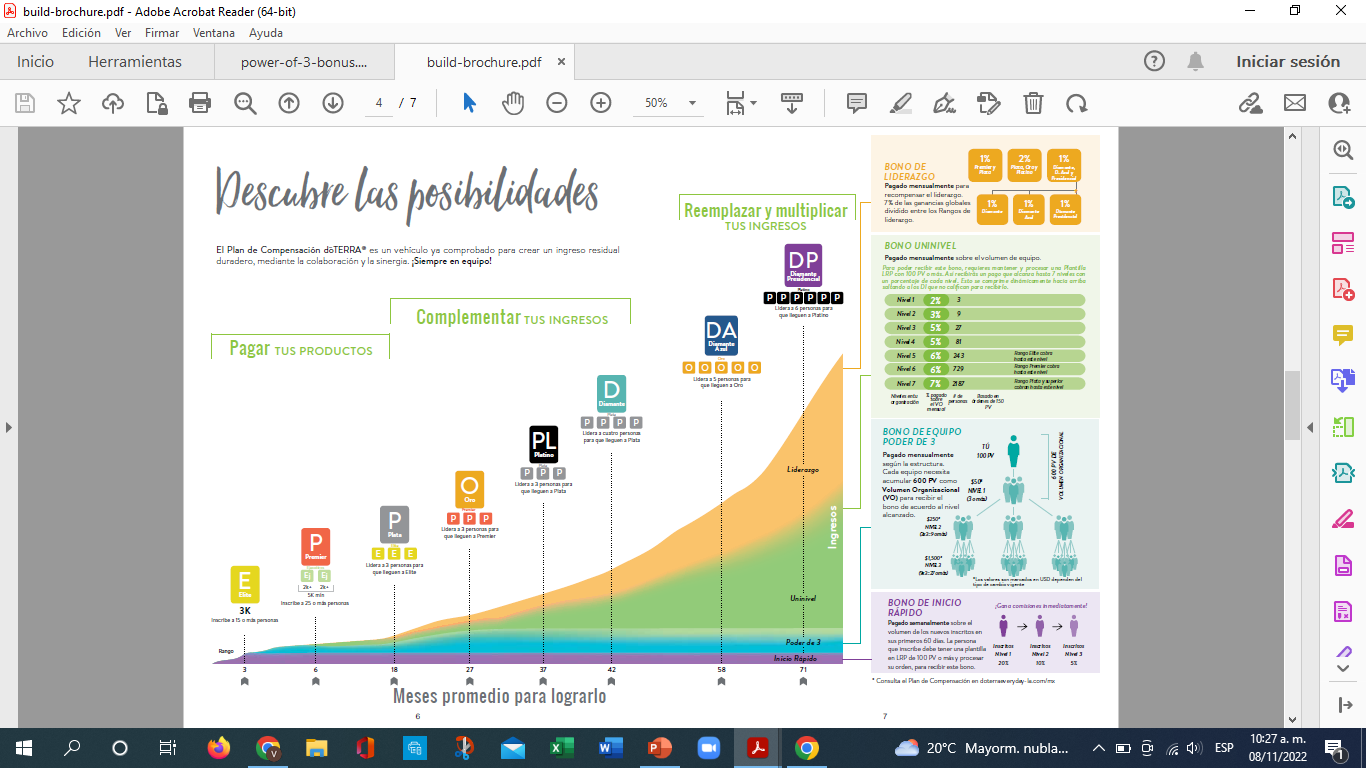 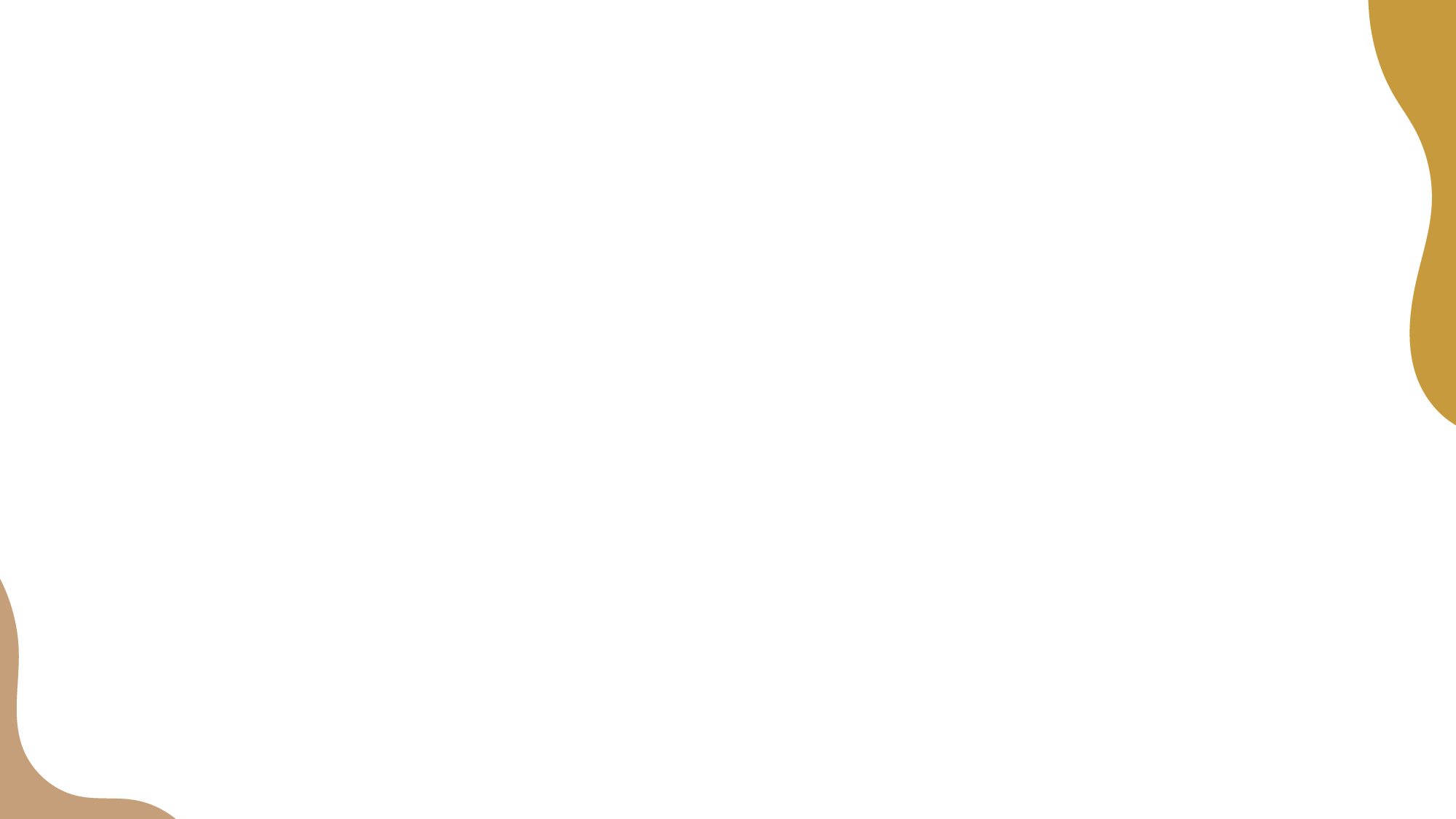 Colocaciones básicas
4 pasos a seguir
Pregúntale a tu nuevo miembro cuáles son sus intenciones.
Prueba al nuevo miembro (sólo si escogió Camino 2 ó 3.
Escoge dónde lo vas a colocar con base en los siguientes criterios:
3.1 Cualidad del nuevo distribuidor
3.2 BP3
3.3 Rango
Habla con el patrocinador de colocación para generar un acuerdo de compromiso.
“Recuerda que tienes hasta el 10 del mes siguiente para colocar a tu nuevo miembro”
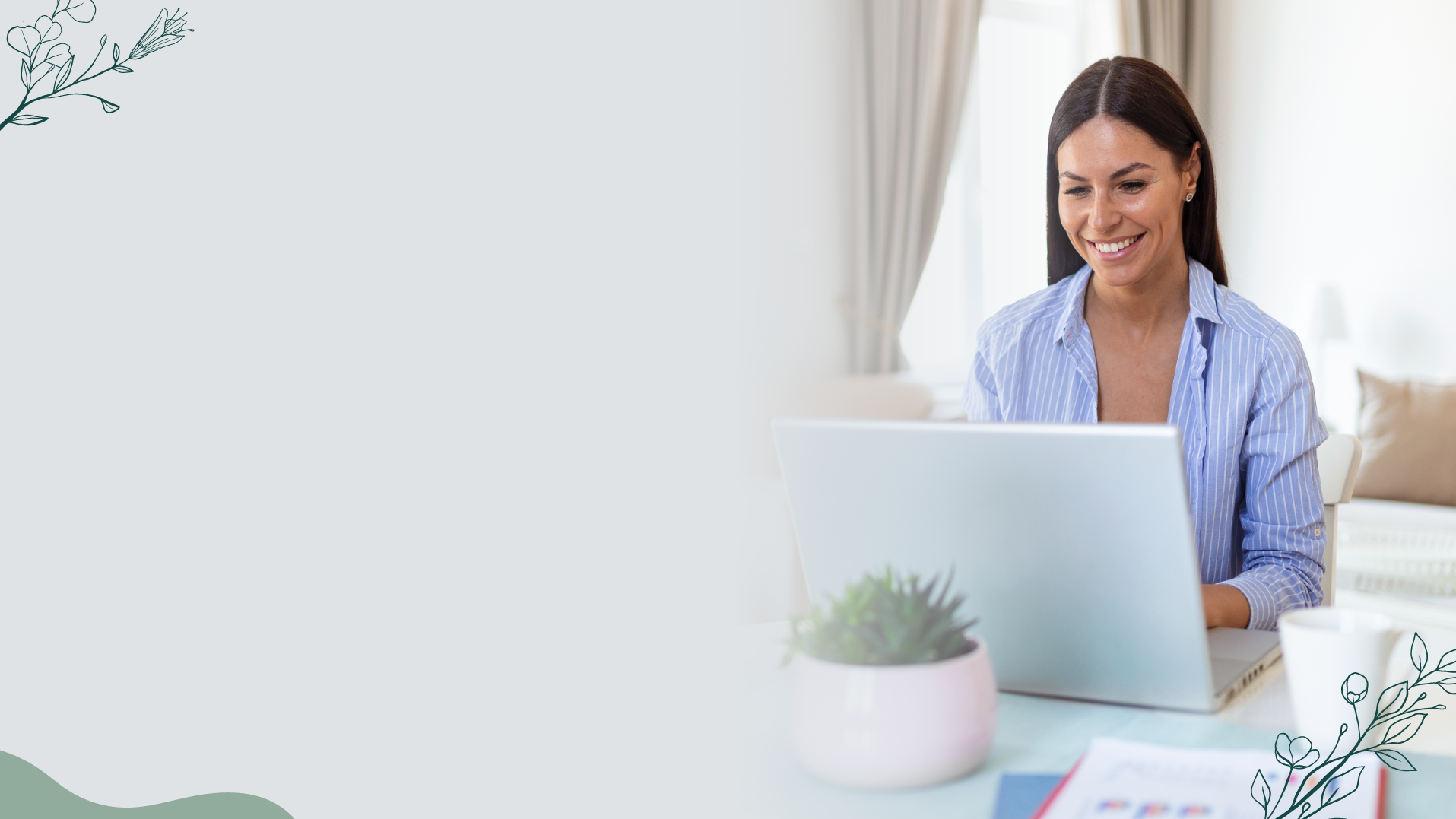 4
Organización para accionar.
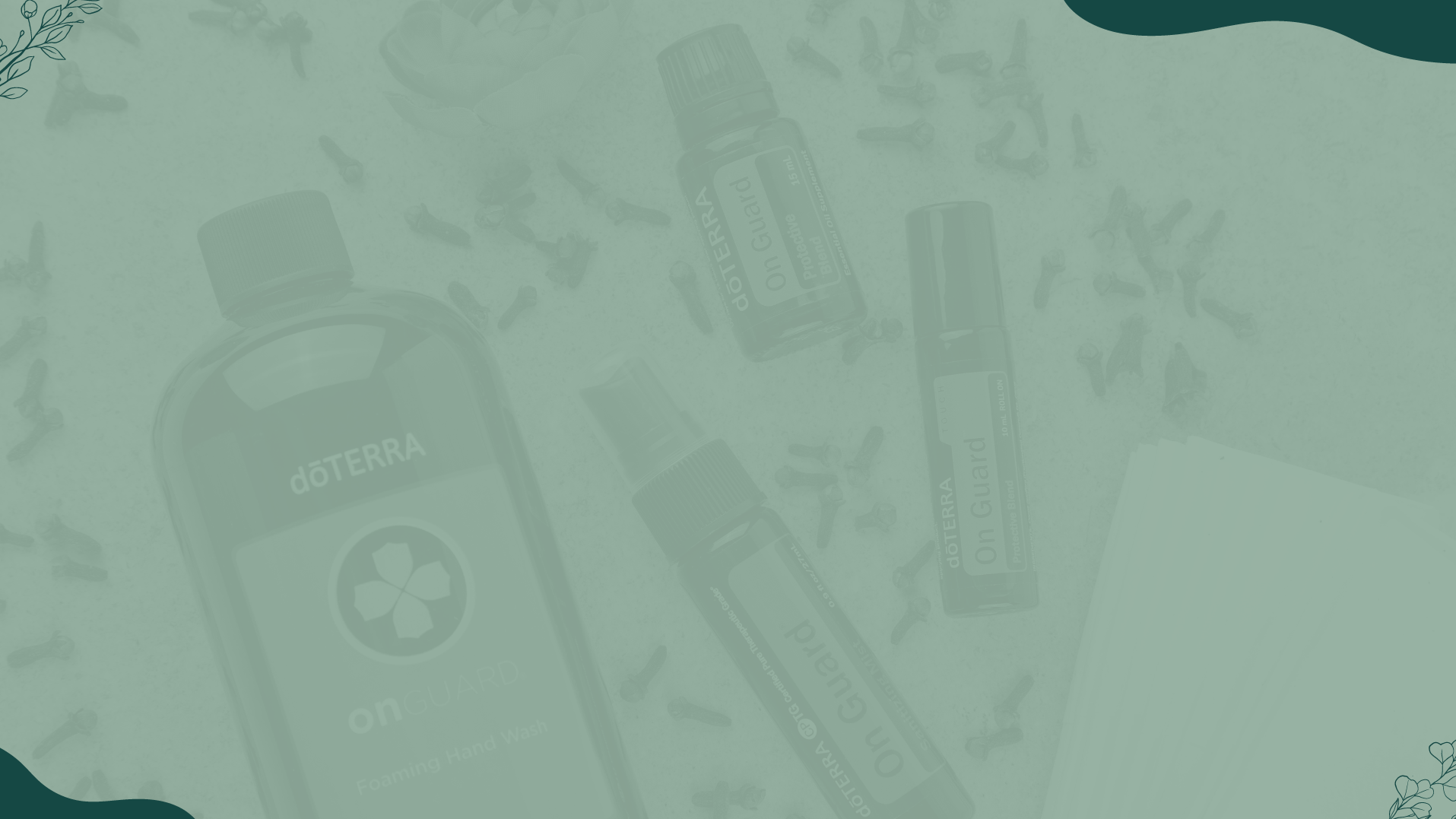 Disciplina
es el puente entre las metas y los logros

Jim Rohn
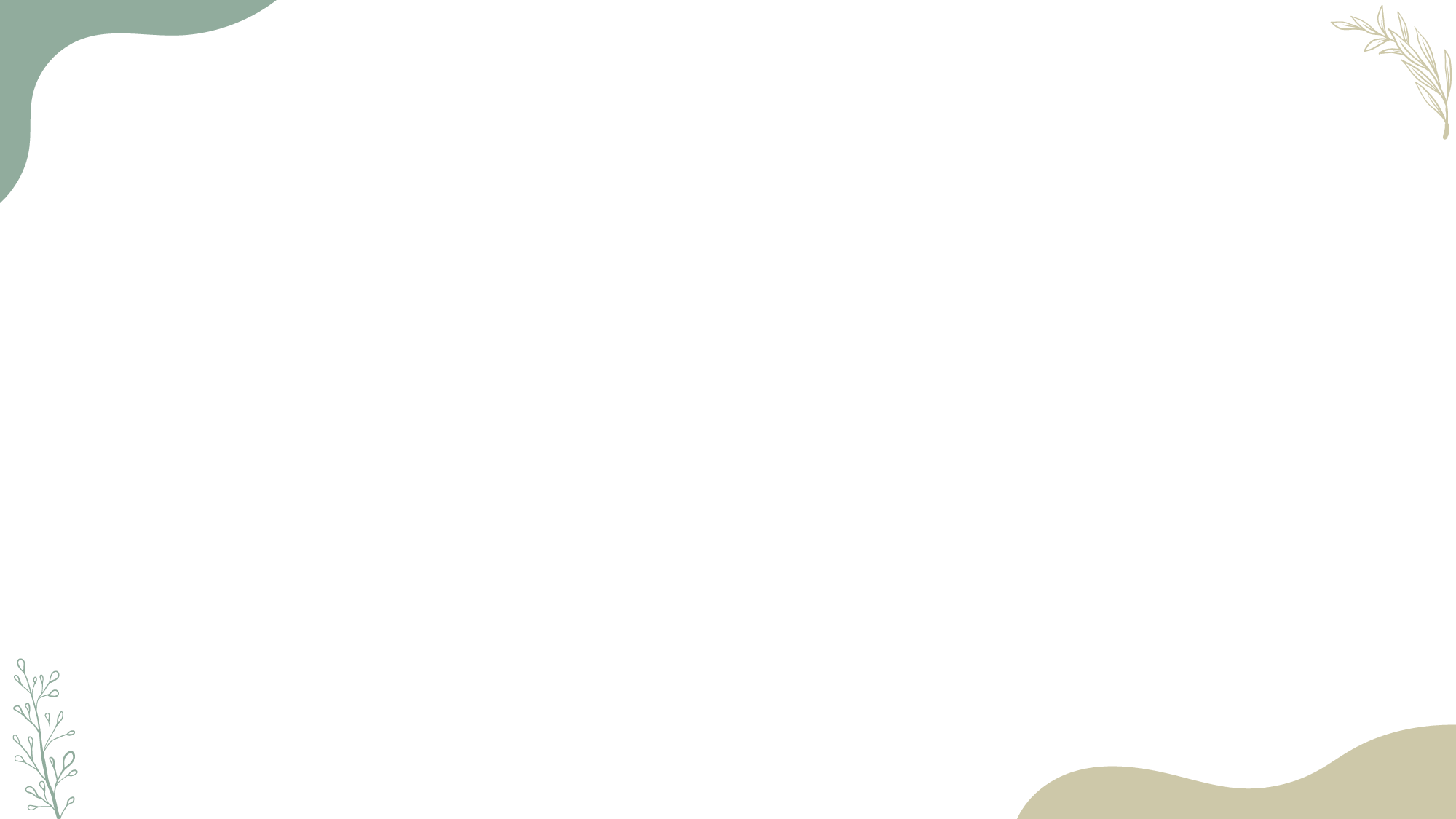 Recomendaciones para tomar acción
Diseña un calendario de trabajo semanal y mensual.
Establece alarmas o recordatorios para actividades importantes.
Crea una carpeta en Google Drive y organiza todo el material que tienes.
Limpia tu espacio de trabajo: la bandeja de entrada de tu correo no debería tener más de 10 correos sin leer. Categoriza los correos en carpetas.
Organiza tus grupos de WhatsApp y listas de difusión.
Crea un Google Sheet o Excel para llevar control de tus finanzas.
Integra herramientas tecnológicas a tu negocio: Trello, Calendary, etc.
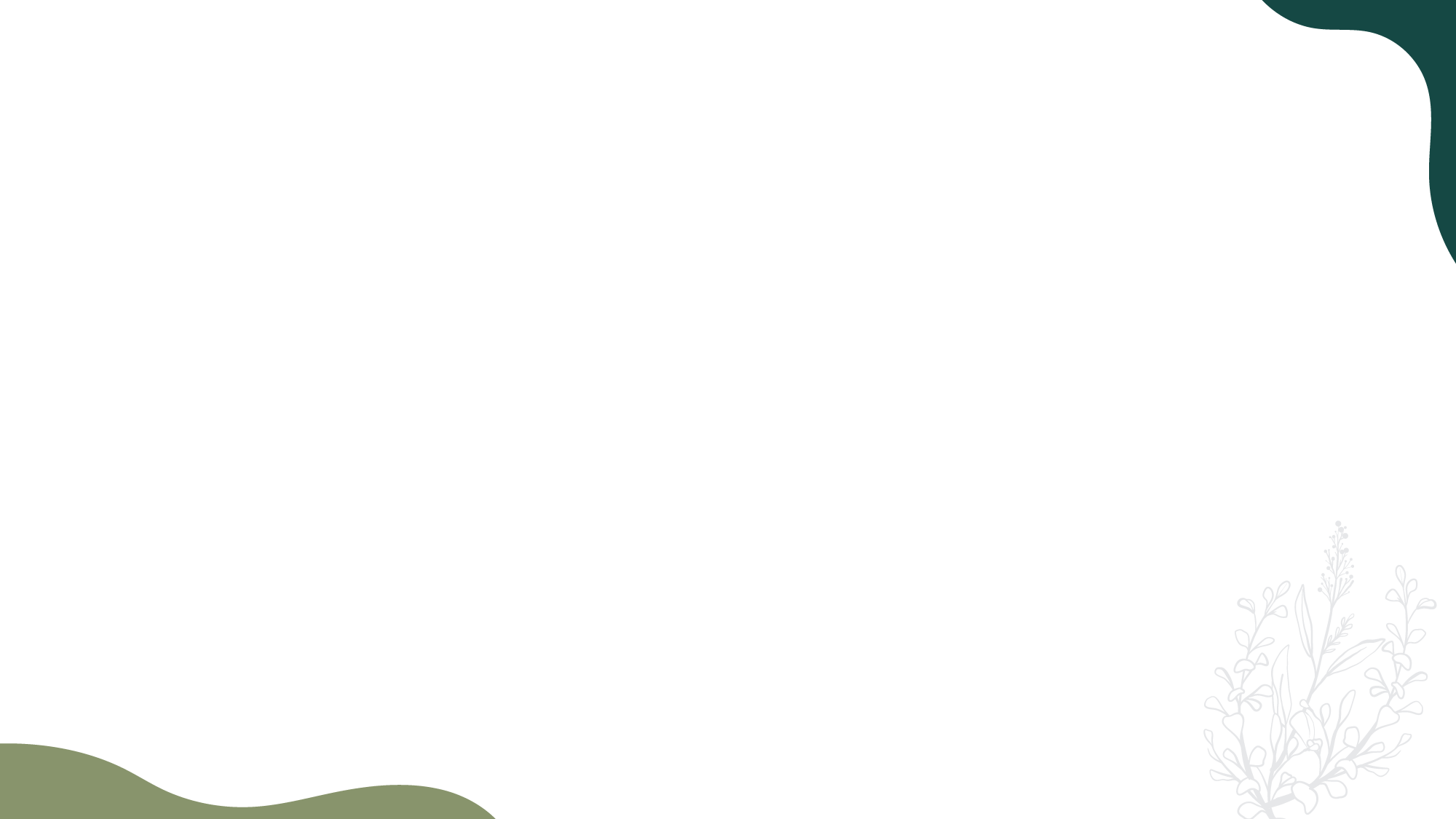 Calendario Camino 2
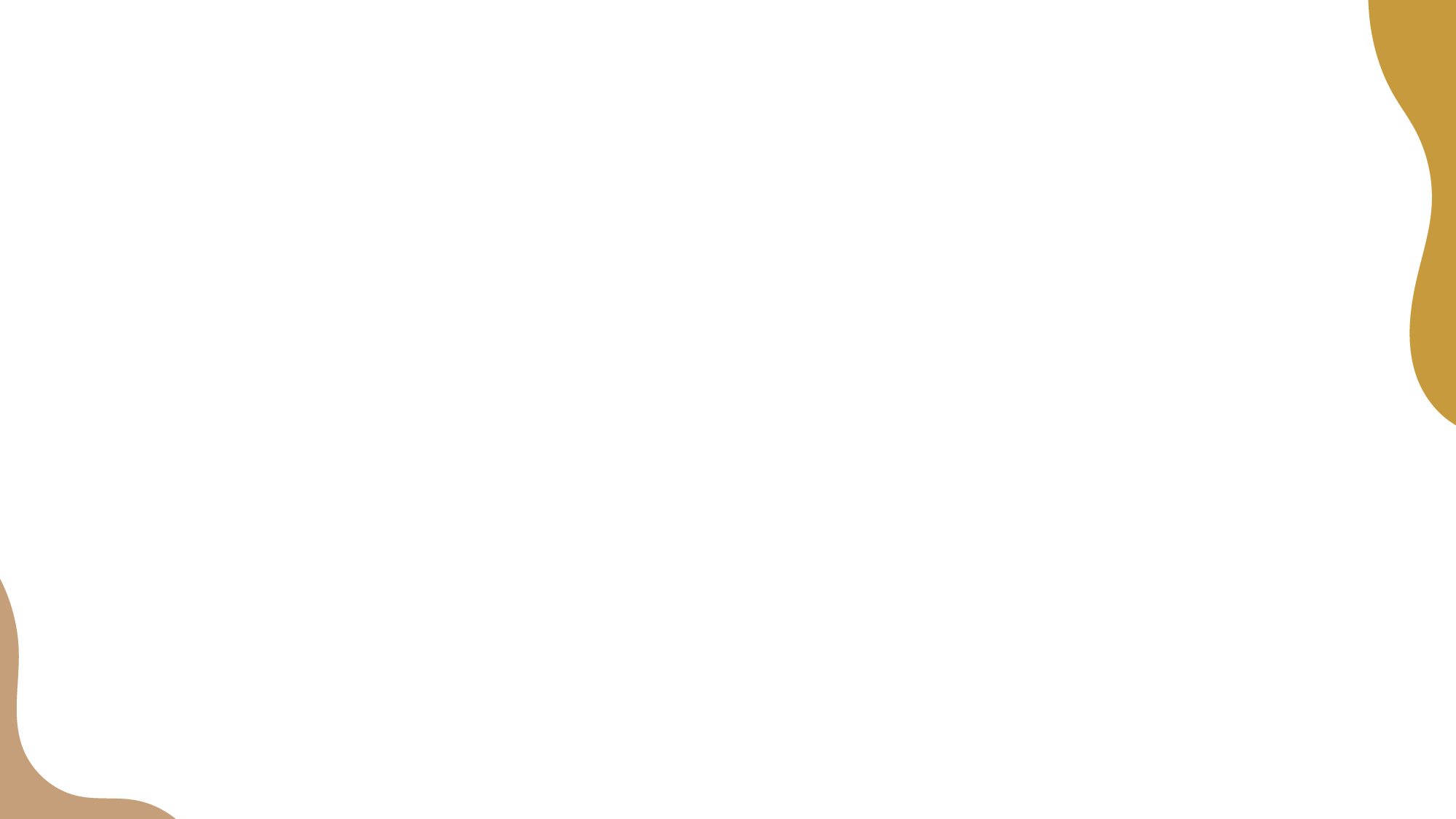 Calendario Camino 2
*Estos horarios tienen la función de recrear un calendario de actividades, sin embargo, sin embargo las actividades pueden realizarse en otros horarios y en otro orden. Por favor no interpretar textualmente ni el orden ni las horas.
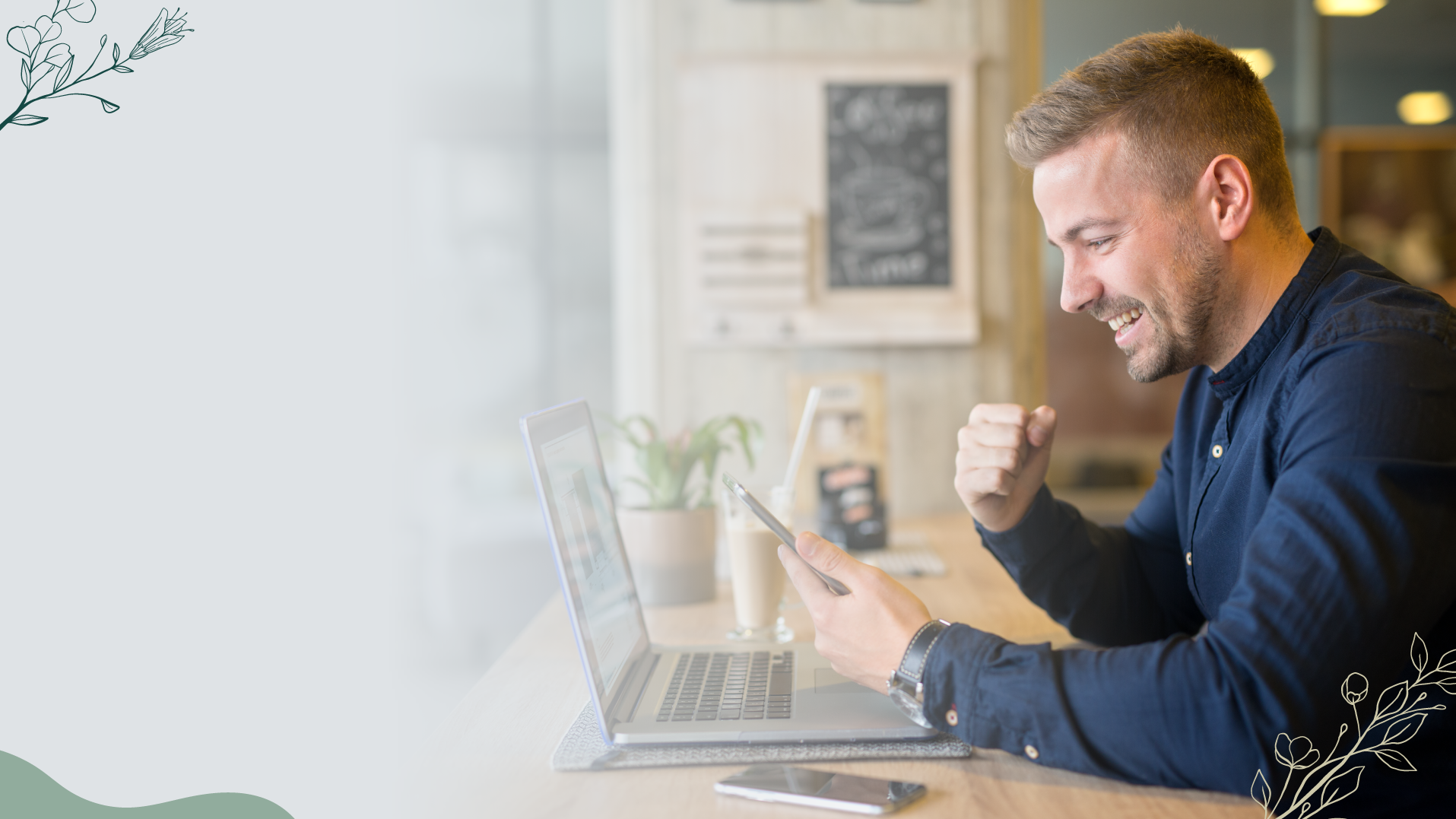 5
Tener el mindset correcto
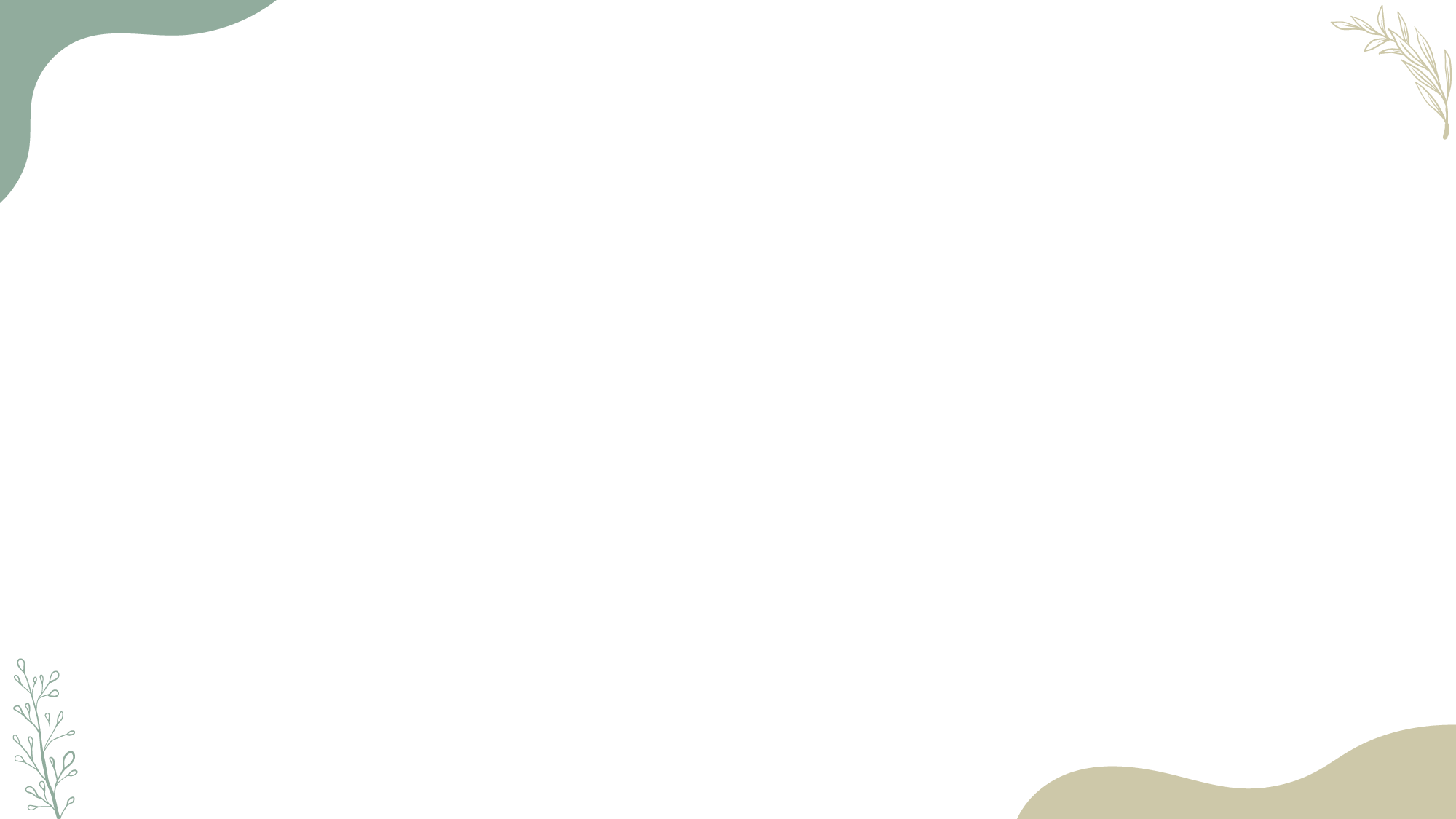 DESARROLLO PERSONAL EN dōTERRA
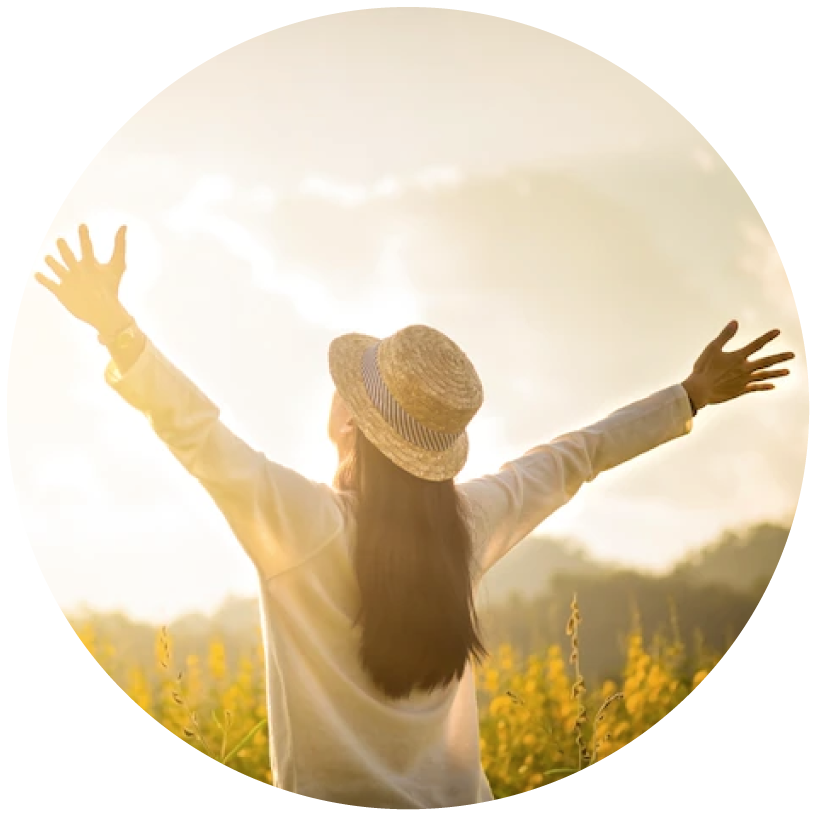 COMPROMISO Y RESPONSABILIDAD

PACIENCIA

MANEJO INTELIGENTE
DE LAS EMOCIONES

DERRUMBAR CREENCIAS LIMITANTES
CONSTANCIA Y PERSEVERANCIA

DESEO DE SERVICIO

AUTOMOTIVACIÓN


DESEO DE APRENDER
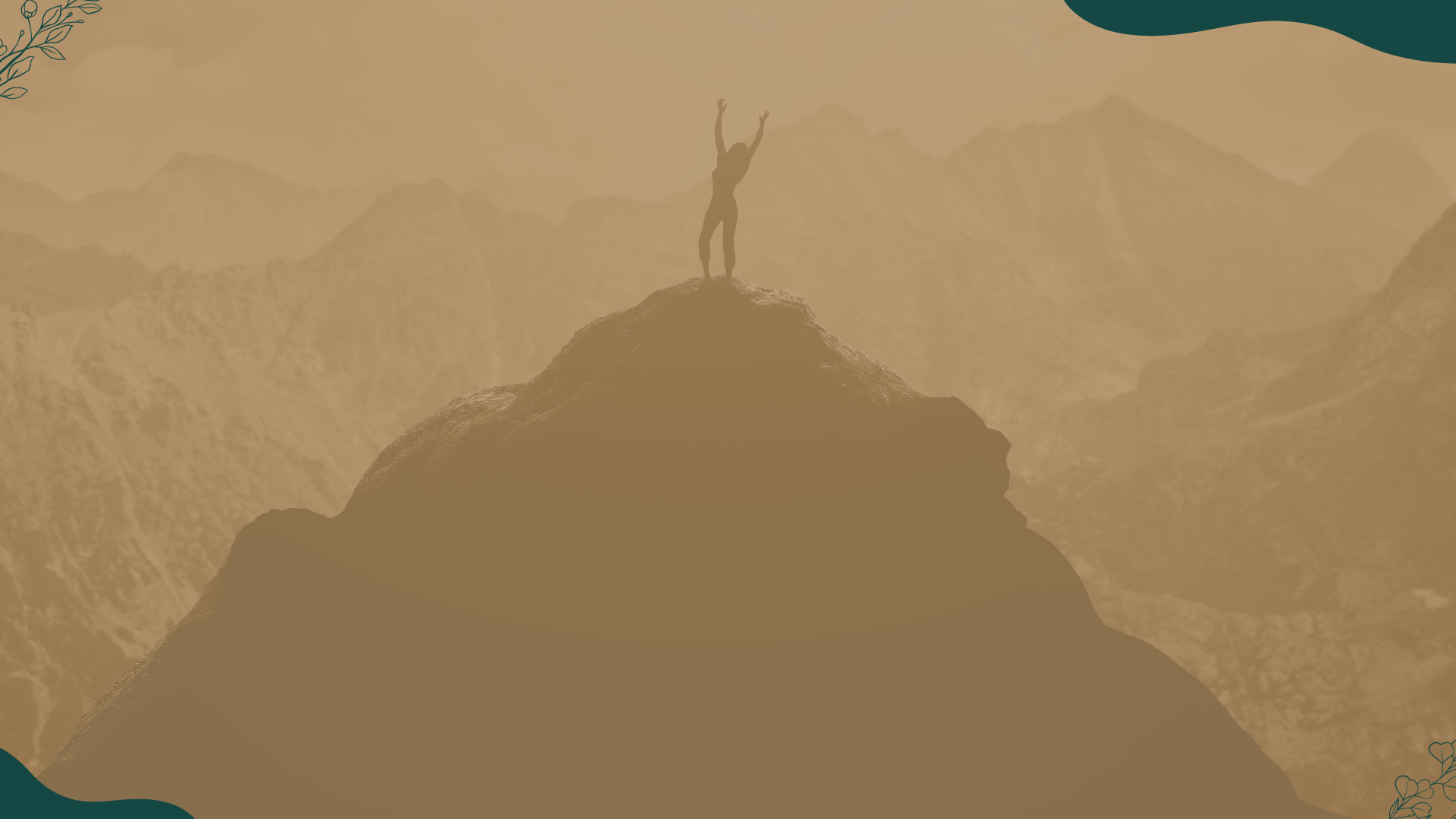 ¿QUÉ ES EL ÉXITO PARA TI?
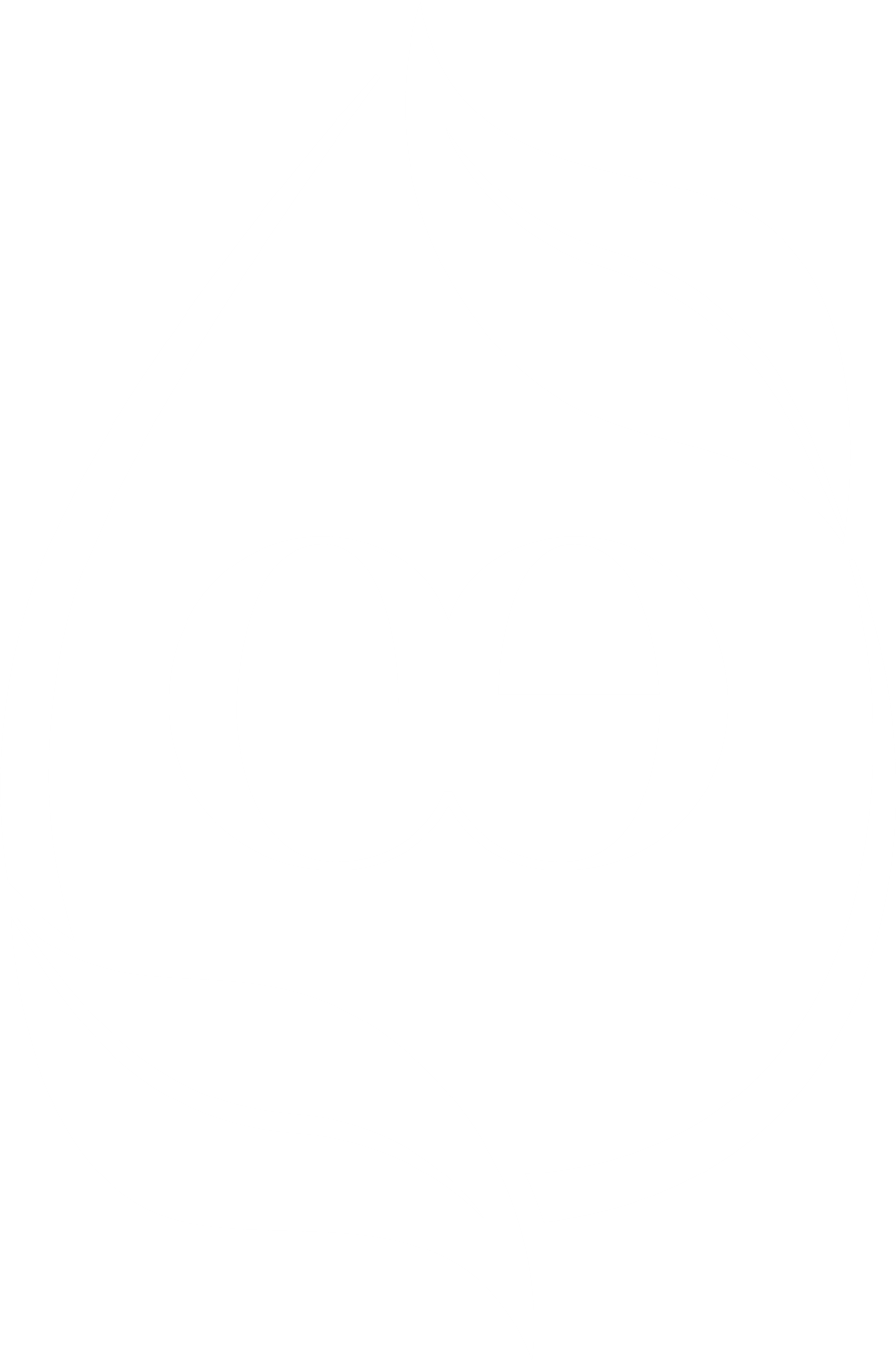 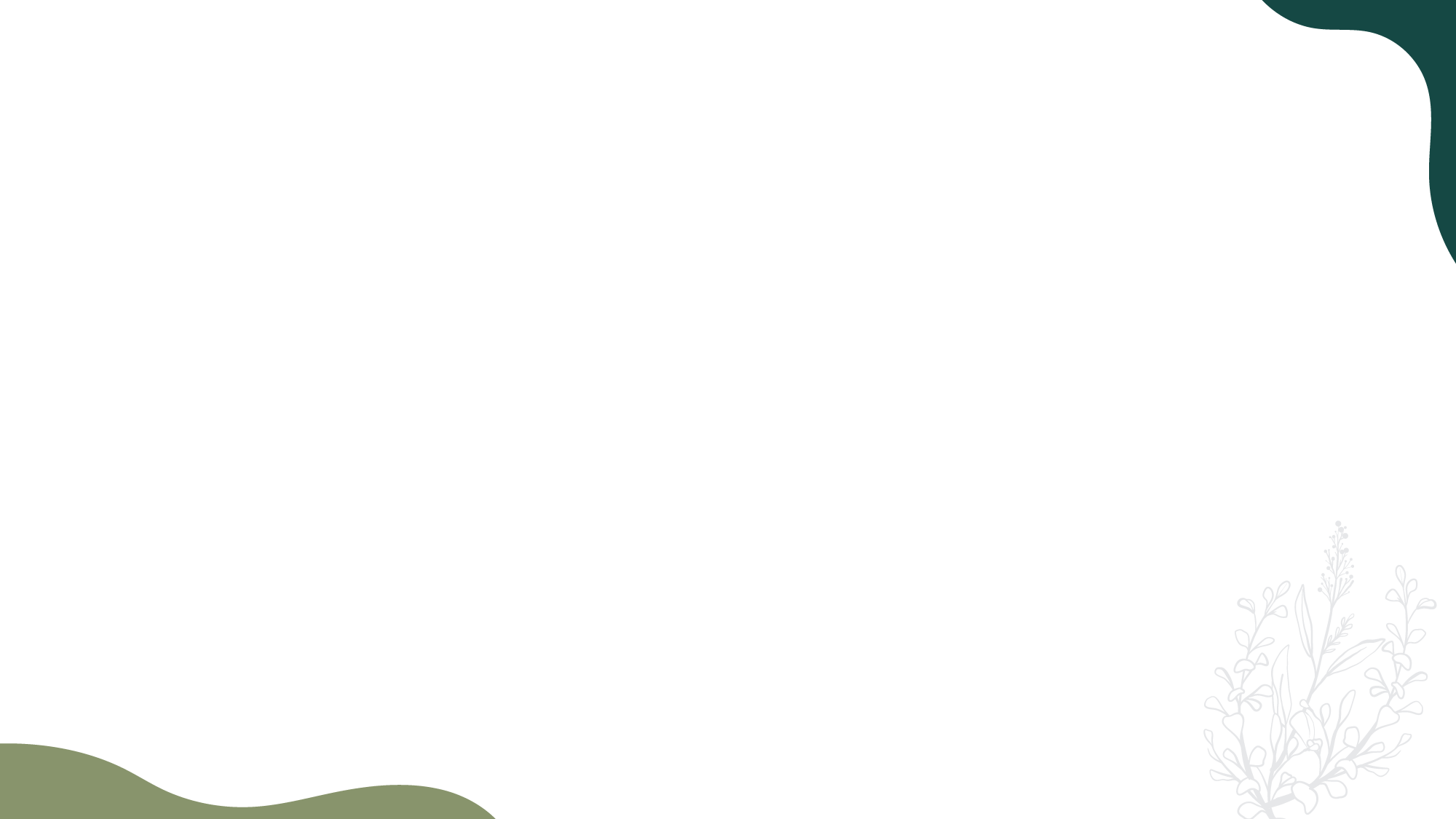 ¿CÓMO MAXIMIZO MIS GANANCIAS?
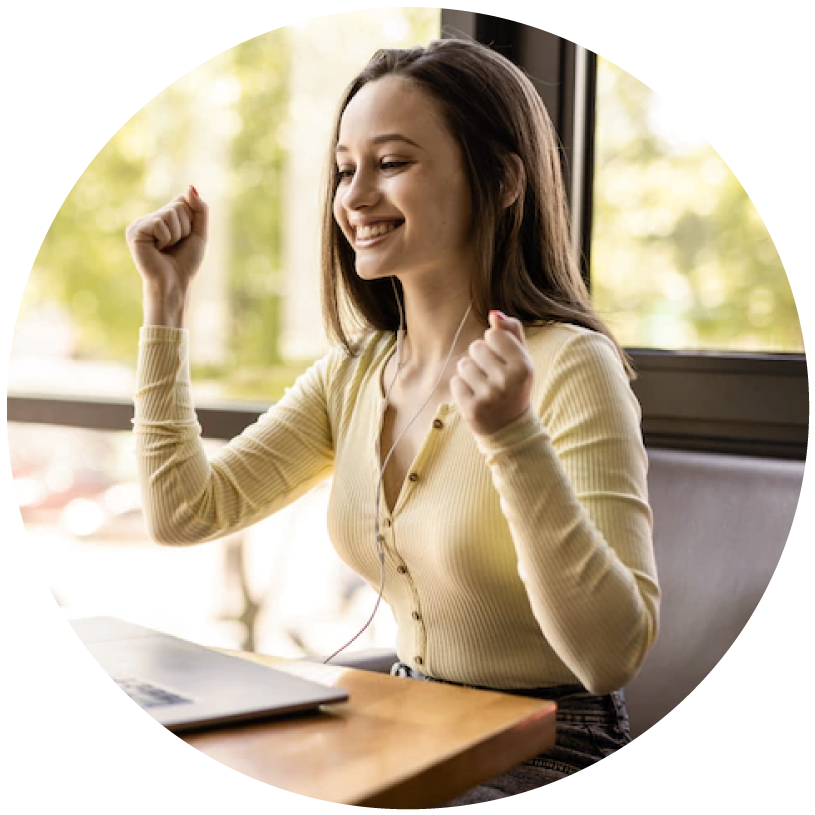 Entendiendo cómo funciona el negocio y cuáles son los pasos que debo seguir para estratégica y organizadamente llevar a la acción las actividades correspondientes, y así desarrollarme como persona y profesional, mientras guío a otros a hacer lo mismo.
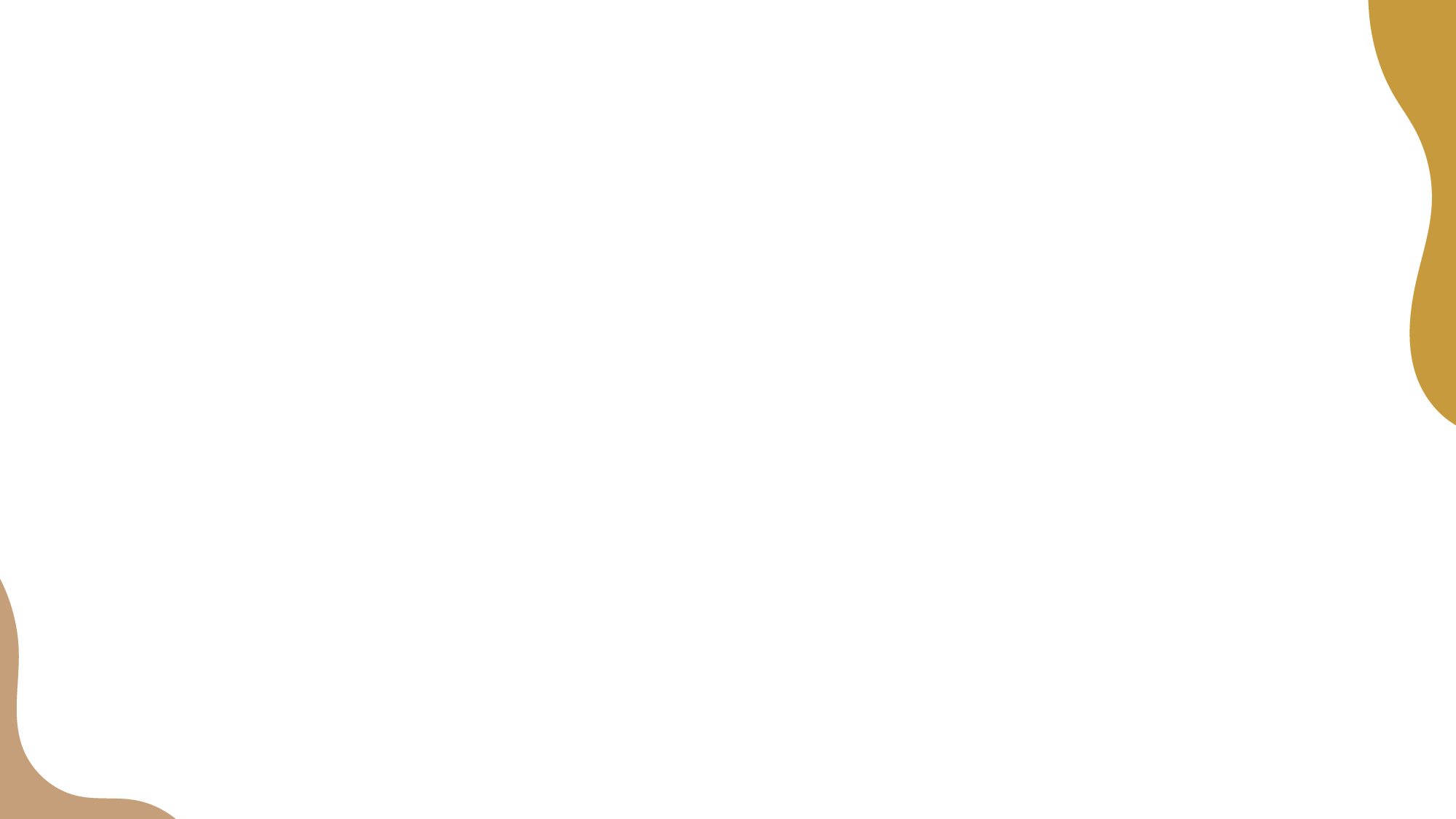 ¿Qué viene ahora?
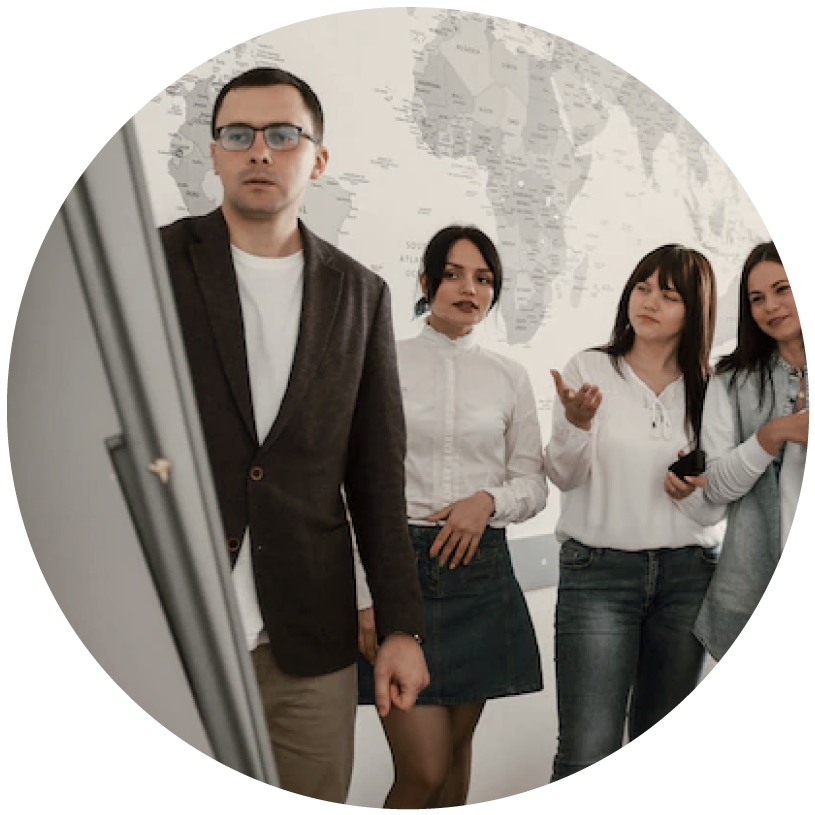 FLUJO DE INDEPENDENCIA
Duración: 1 mes

                                       La impartirá tu upline Premier o Plata+.
                                  
                                       La impartirán entre los 2, 50-50.

                                       La impartirás tú y tu upline Premier+ estará presente en silencio.

                                       Tú sol@

En tu tercer mes haciendo el negocio sólo debes manejar con destreza la
consulta de bienestar. Para lo demás te apoyas de tus líderes Premier+.
1era Clase
2da Clase
3era Clase
4ta Clase
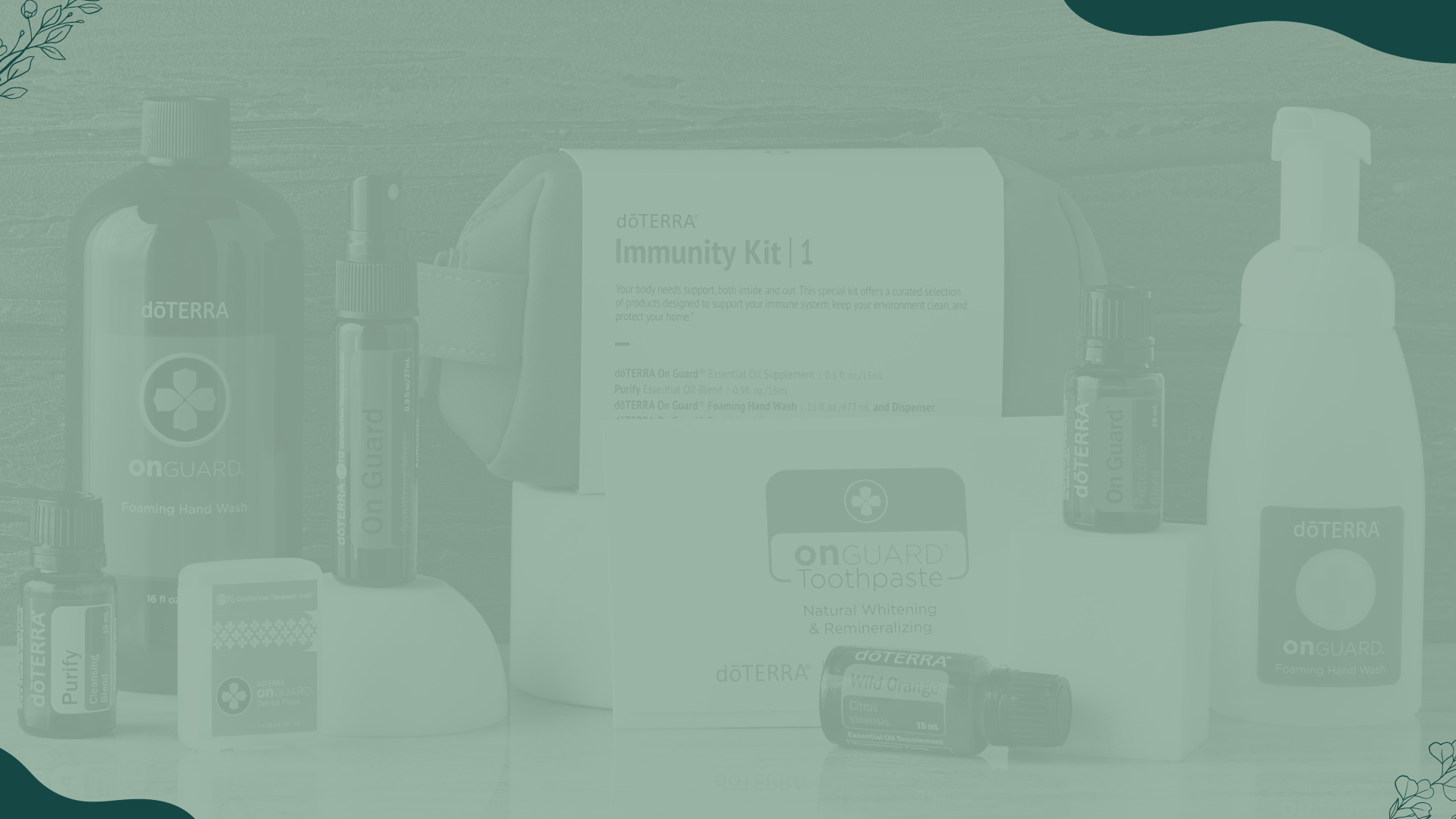 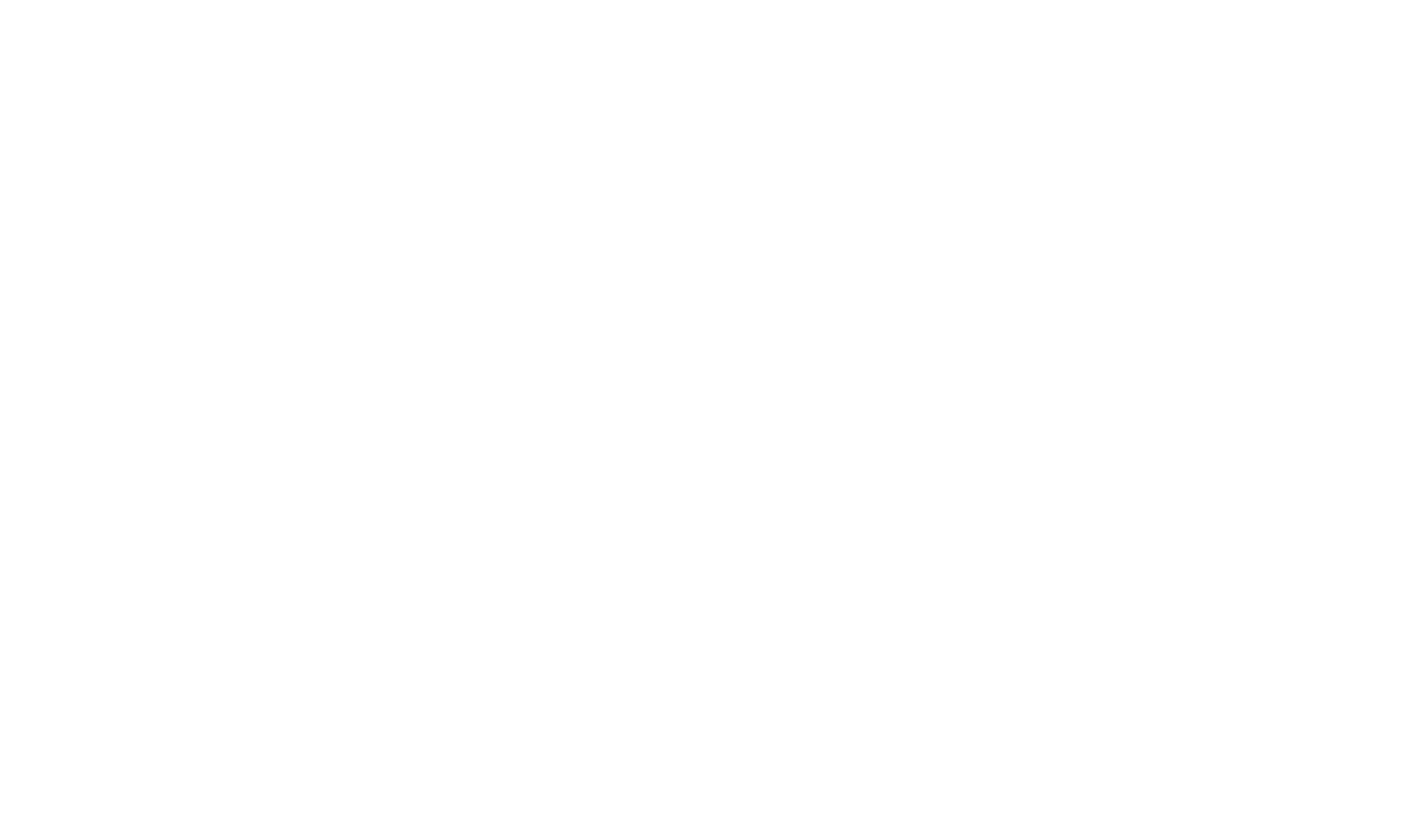 La primera regla del éxito 
es una buena preparación

George B. Shaw
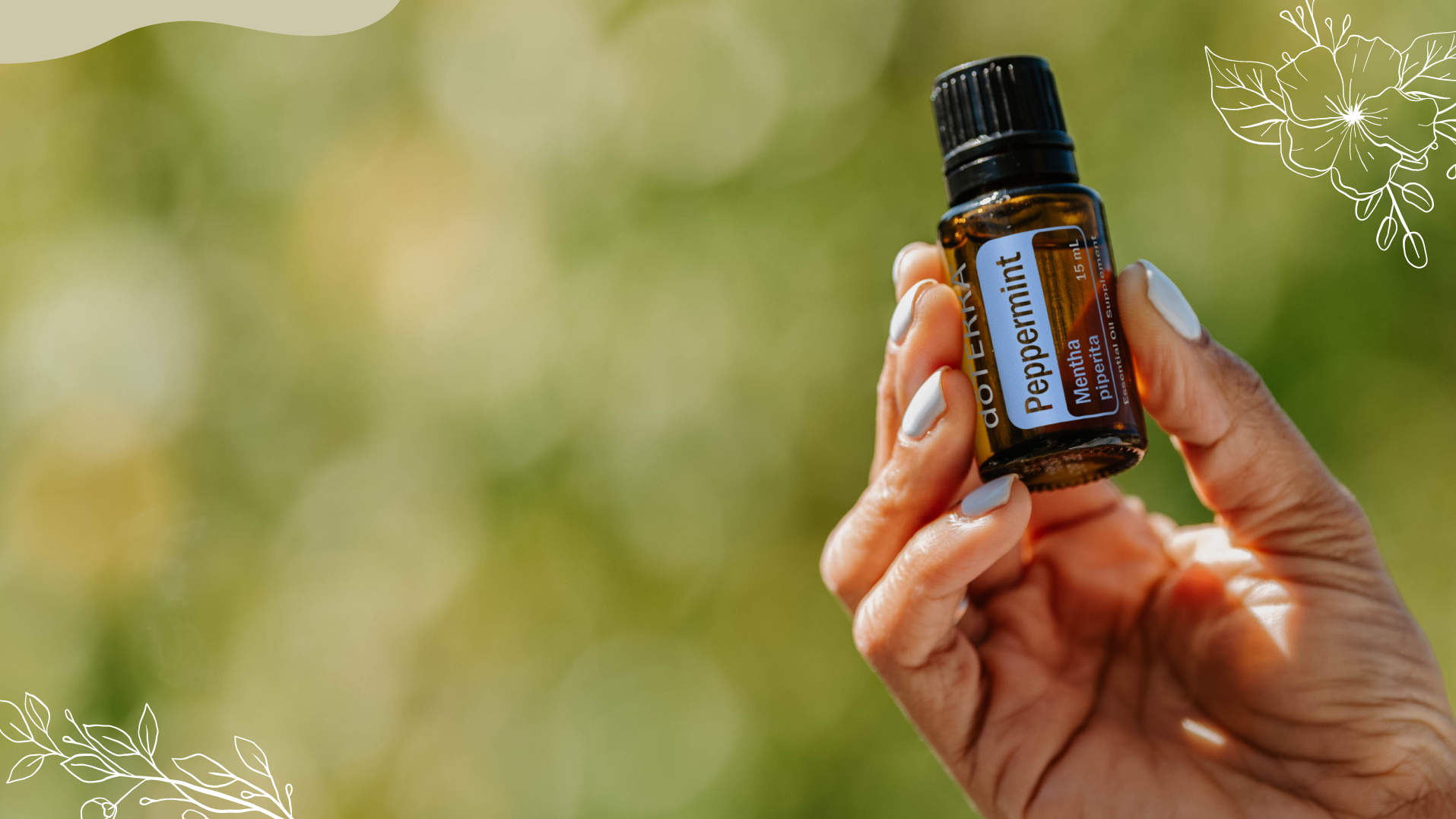 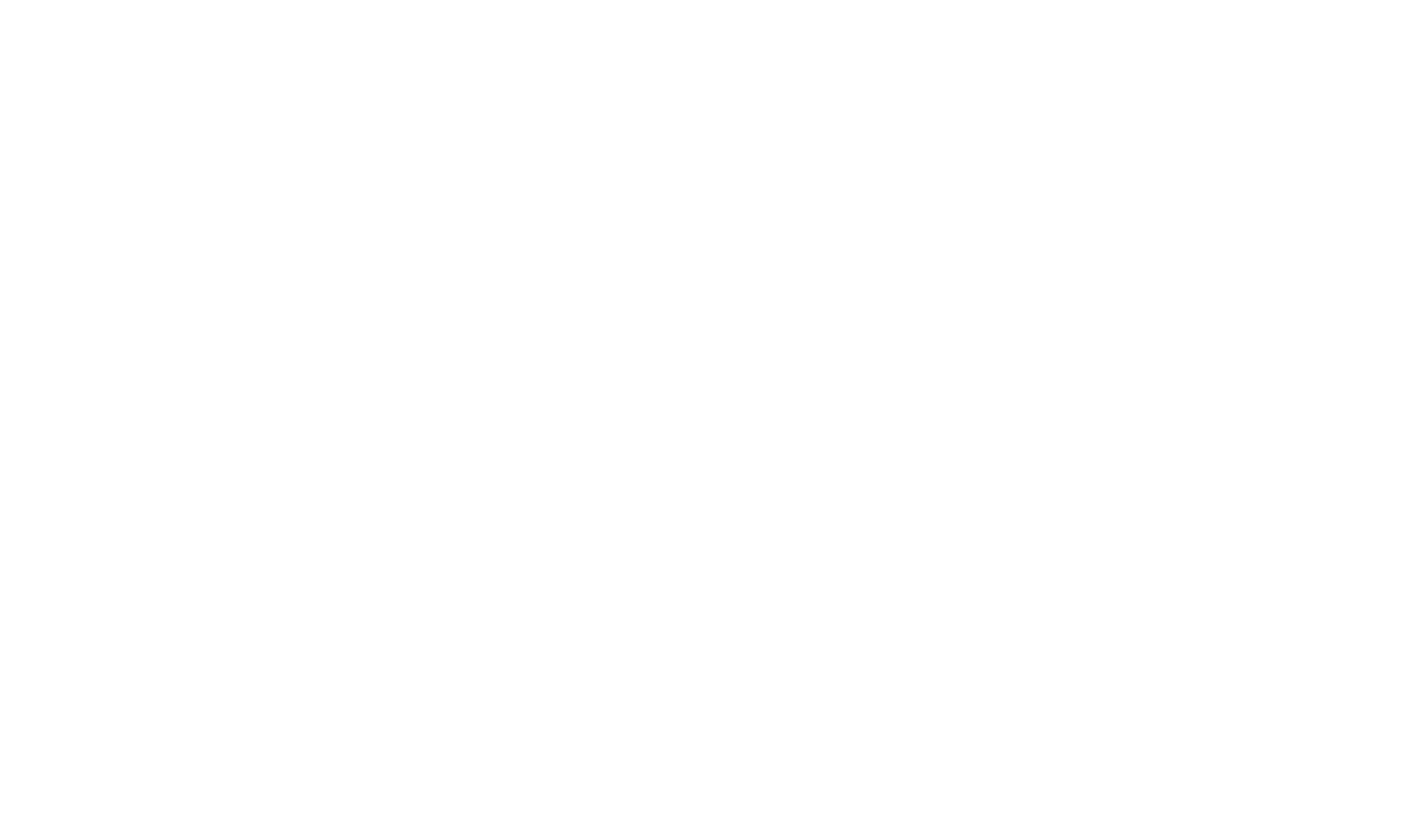 MUCHAS GRACIAS